“Big Idea” Question
Intro
Review Concepts
Check-In Questions
Teacher Engagement
Vocabulary
Student-Friendly Definition
Examples & Non-Examples
Morphological Word Parts
Frayer Model
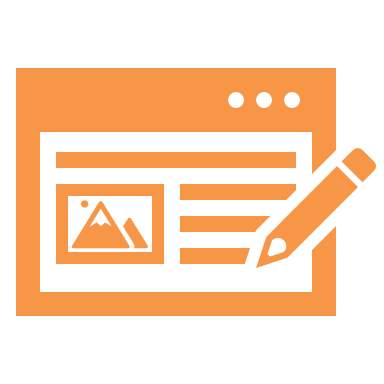 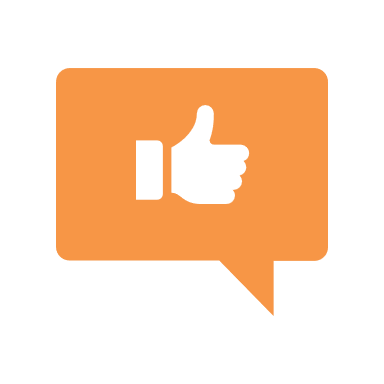 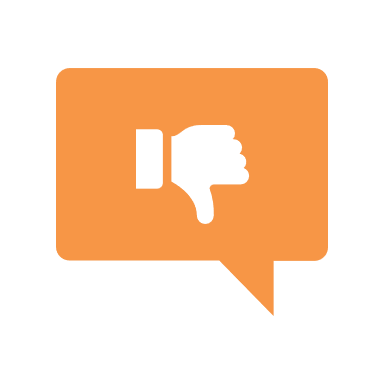 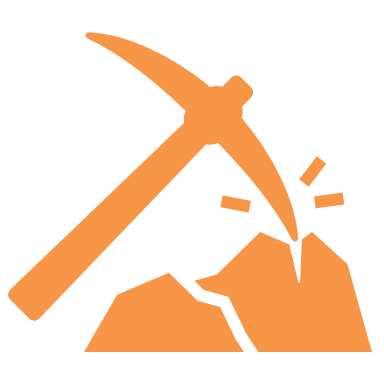 Simulation/Activity
[Speaker Notes: OK everyone, get ready for our next lesson.  Just as a reminder, these are the different components that our lesson may include, and you’ll see these icons in the top left corner of each slide so that you can follow along more easily!]
Intro
Plankton
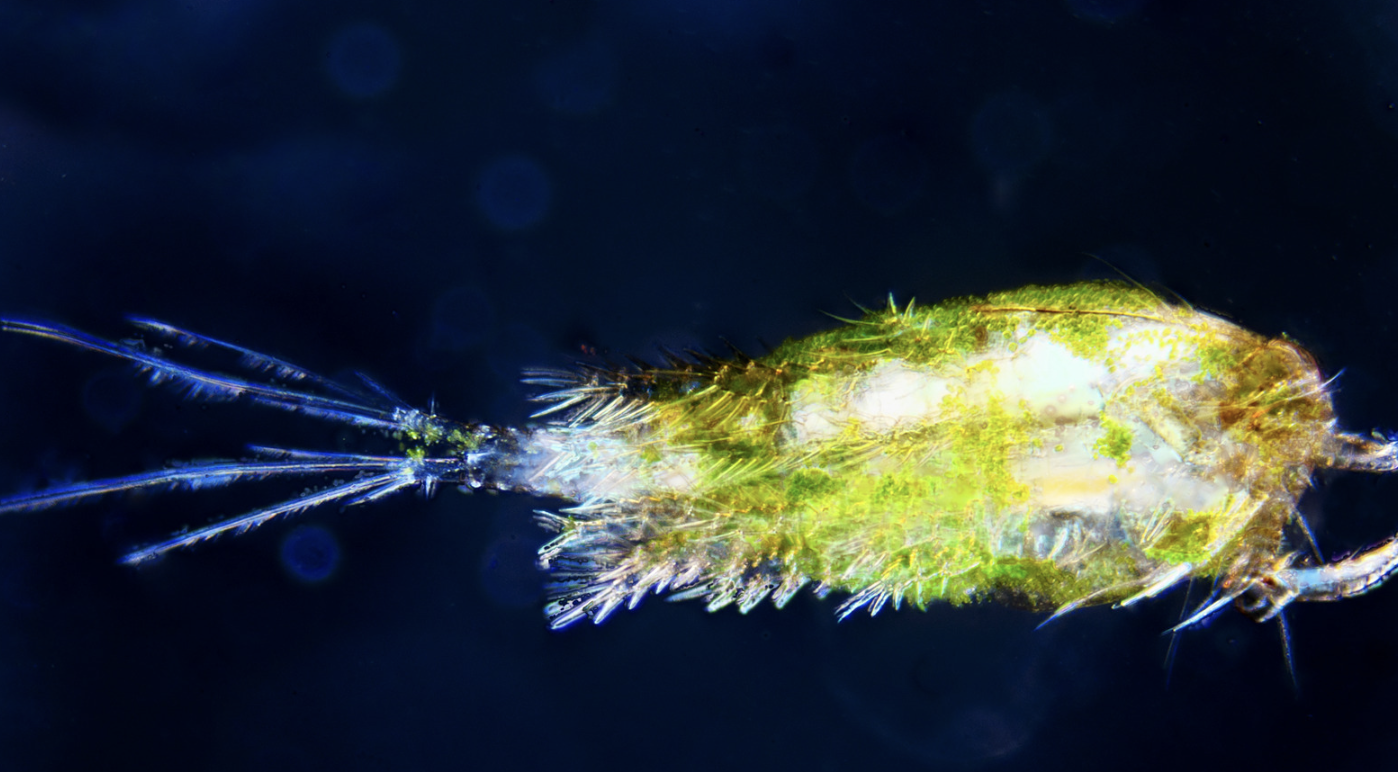 [Speaker Notes: Today, we’ll be learning about the word: Plankton.]
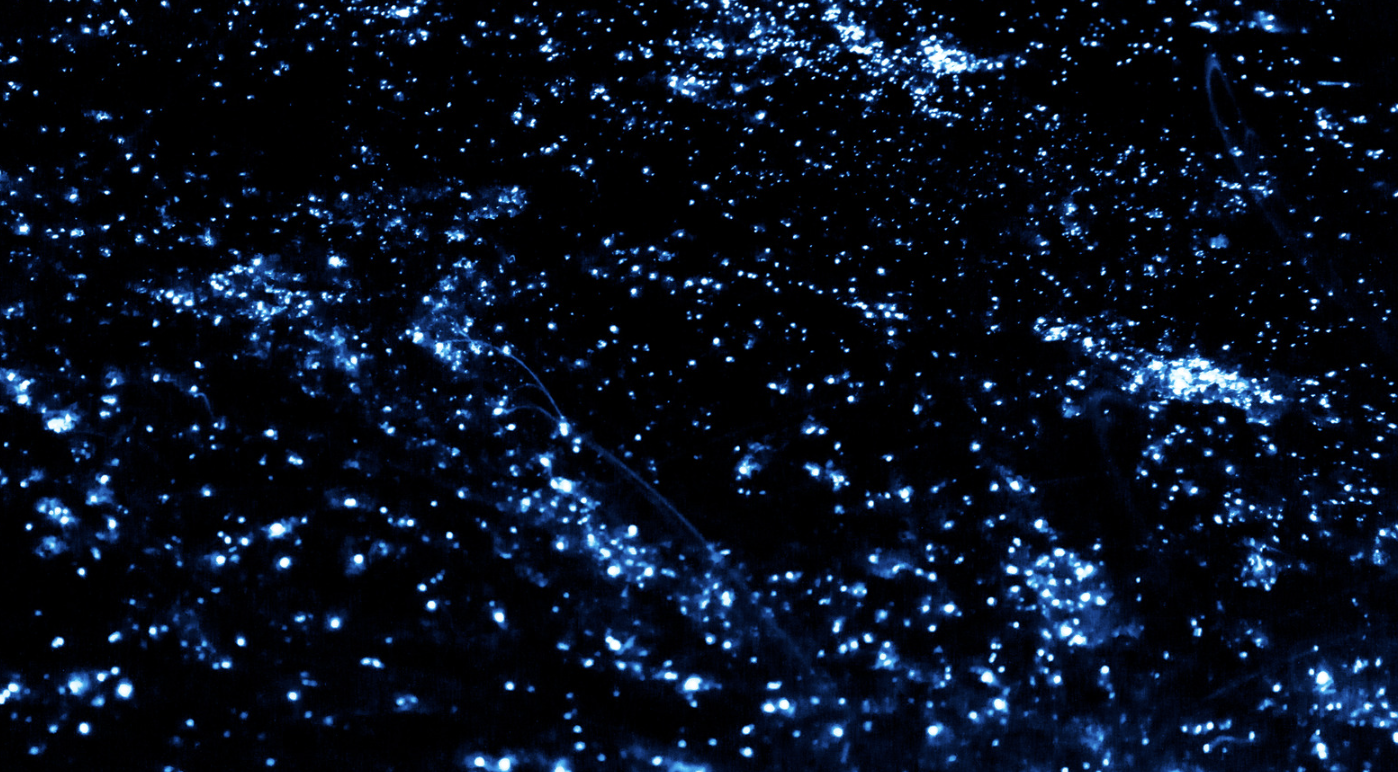 Big Question: How does the world of plankton, play an important role in helping life in the ocean and influencing the health of our entire planet?
[Speaker Notes: Our “big question” is: Big Question: How does the world of plankton, play an important role in helping life in the ocean and influencing the health of our entire planet
[Pause and illicit predictions from students.]

I love all these thoughtful scientific hypotheses!  Be sure to keep this question and your predictions in mind as we move through these next few lessons, and we’ll continue to revisit it.]
[Speaker Notes: Before we move on to our new topic, let’s review some other words & concepts that you already learned and make sure you are firm in your understanding.]
Aquatic: living, growing, or often found in the water
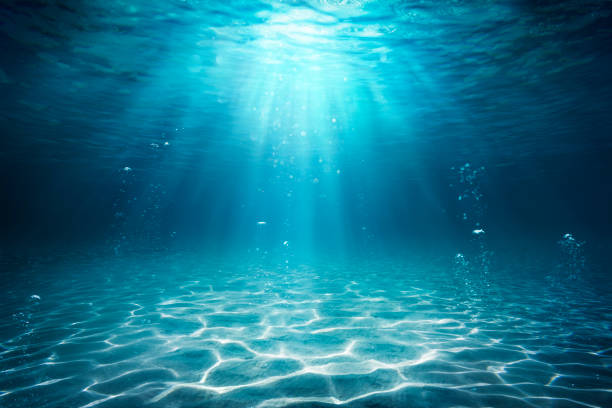 [Speaker Notes: Aquatic means something living, growing, or often found in water.]
Ocean: A giant body of saltwater.
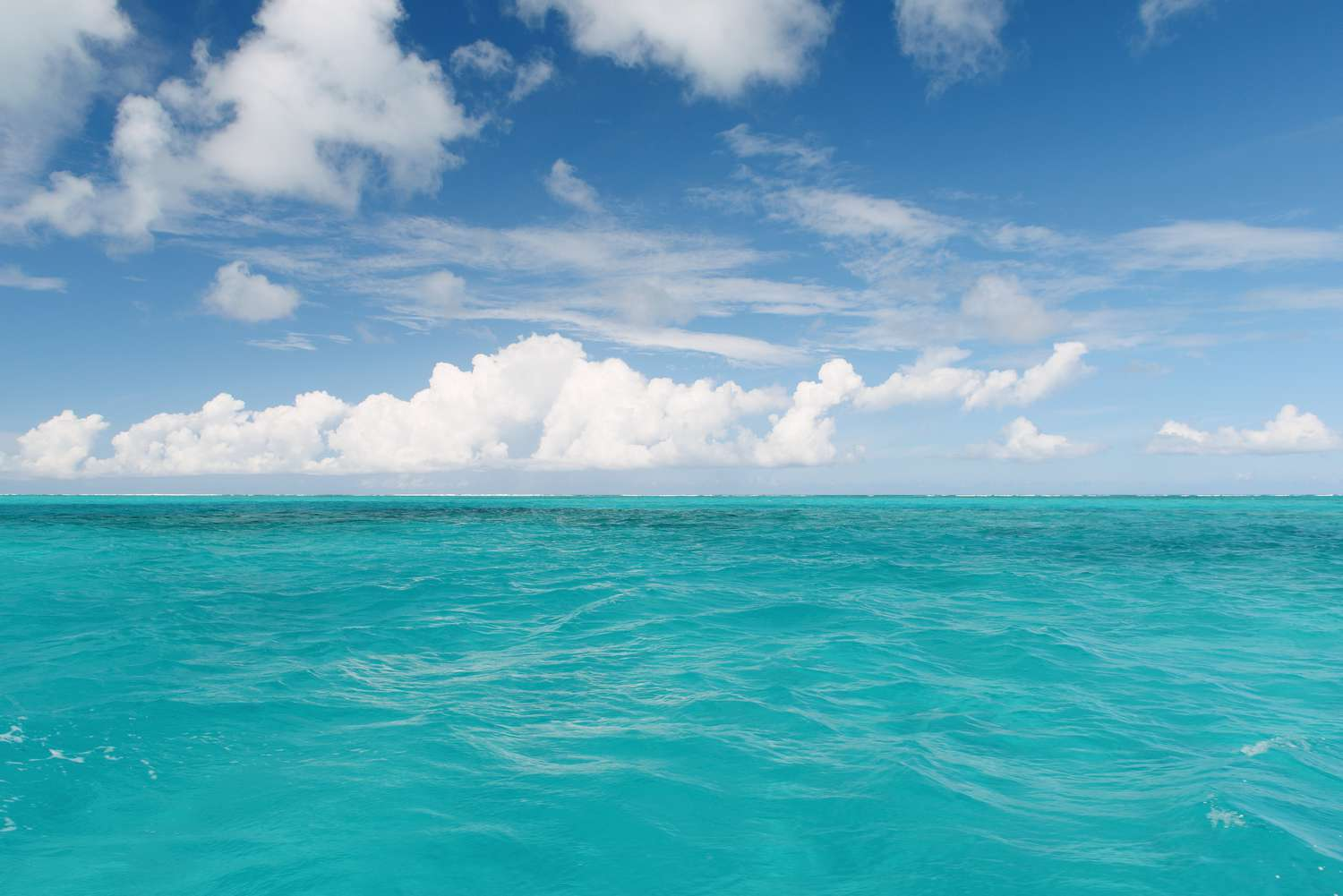 [Speaker Notes: An ocean is a giant body of saltwater.]
Organism: any living thing
[Speaker Notes: An organism is any living thing.]
Marine Organism: any living thing that lives in the ocean
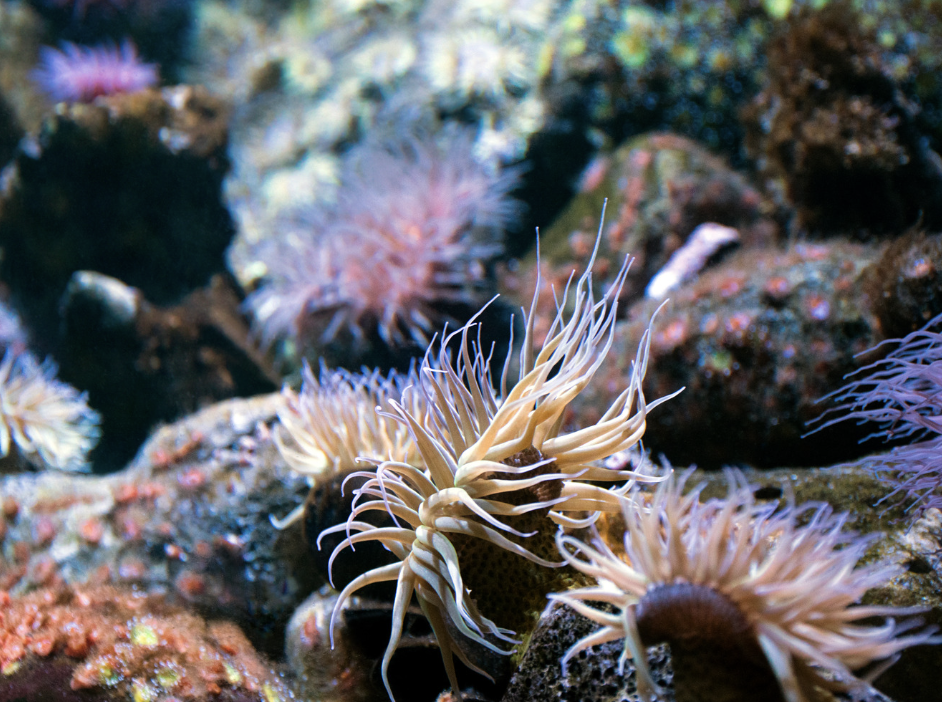 [Speaker Notes: Marine Organism: any living thing that lives in the ocean]
[Speaker Notes: Now let’s pause for a moment to review the information we have covered already.]
Aquatic means living, growing, or often found in/on…
land
water
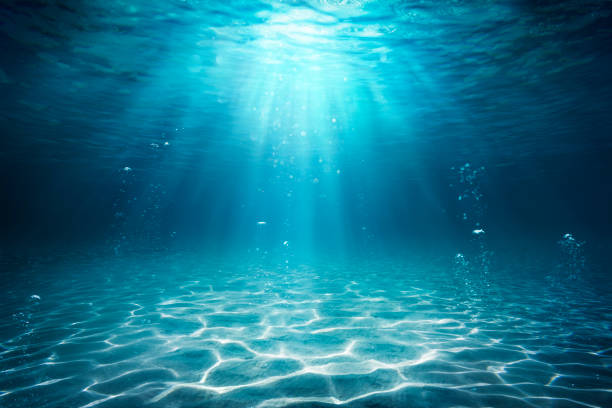 [Speaker Notes: Aquatic means living, growing, or often found in/on…

[water]]
Aquatic means living, growing, or often found in/on…
land
water
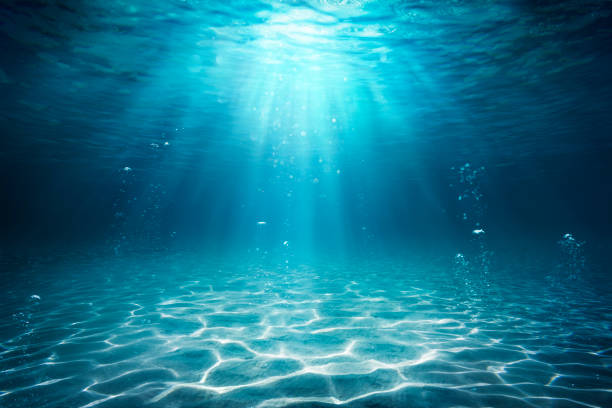 [Speaker Notes: Aquatic means living, growing, or often found in/on…

[water]]
True or False: An ocean is a giant body of fresh water.
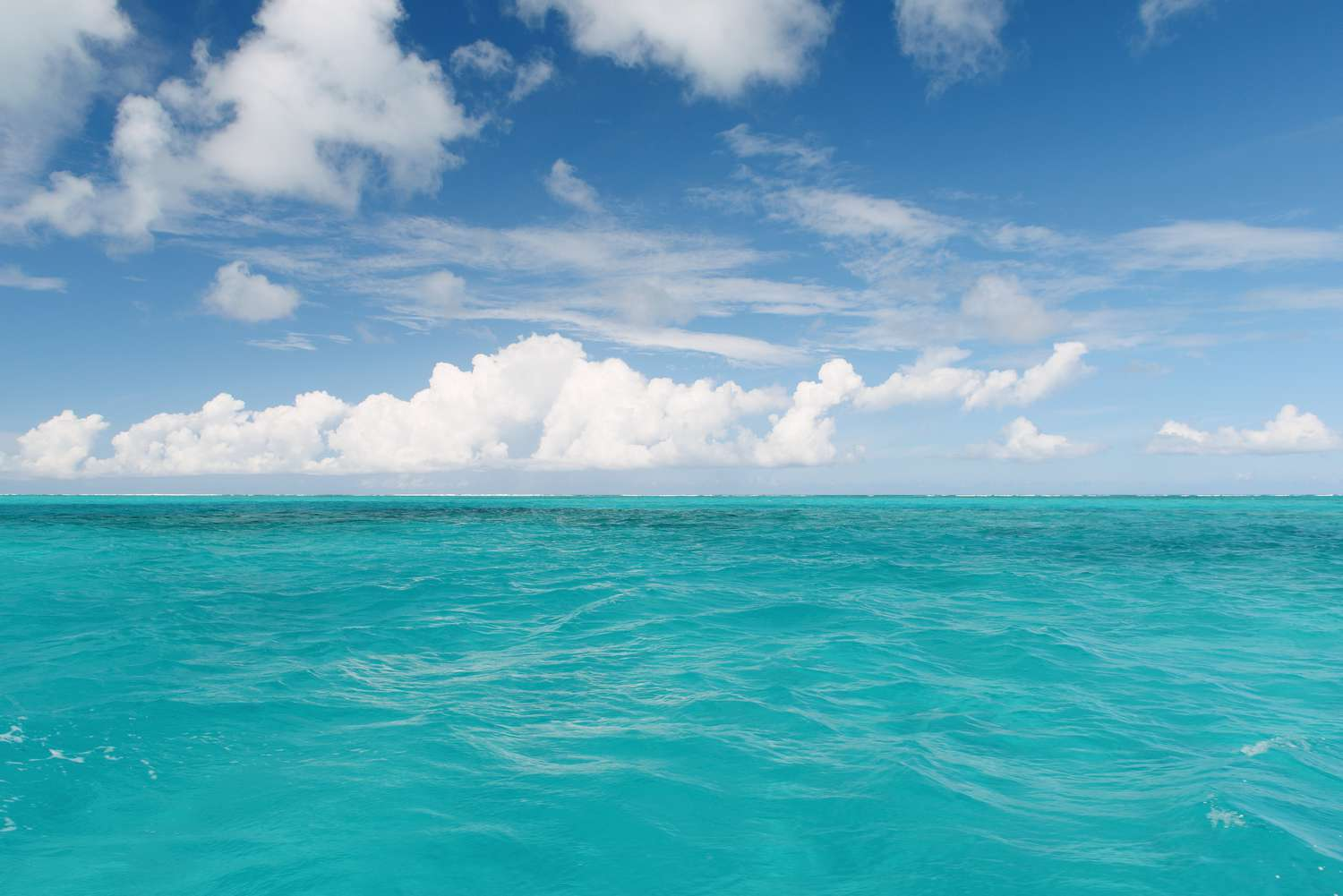 [Speaker Notes: True or False: An ocean is a giant body of fresh water.

[False]]
True or False: An ocean is a giant body of fresh water.
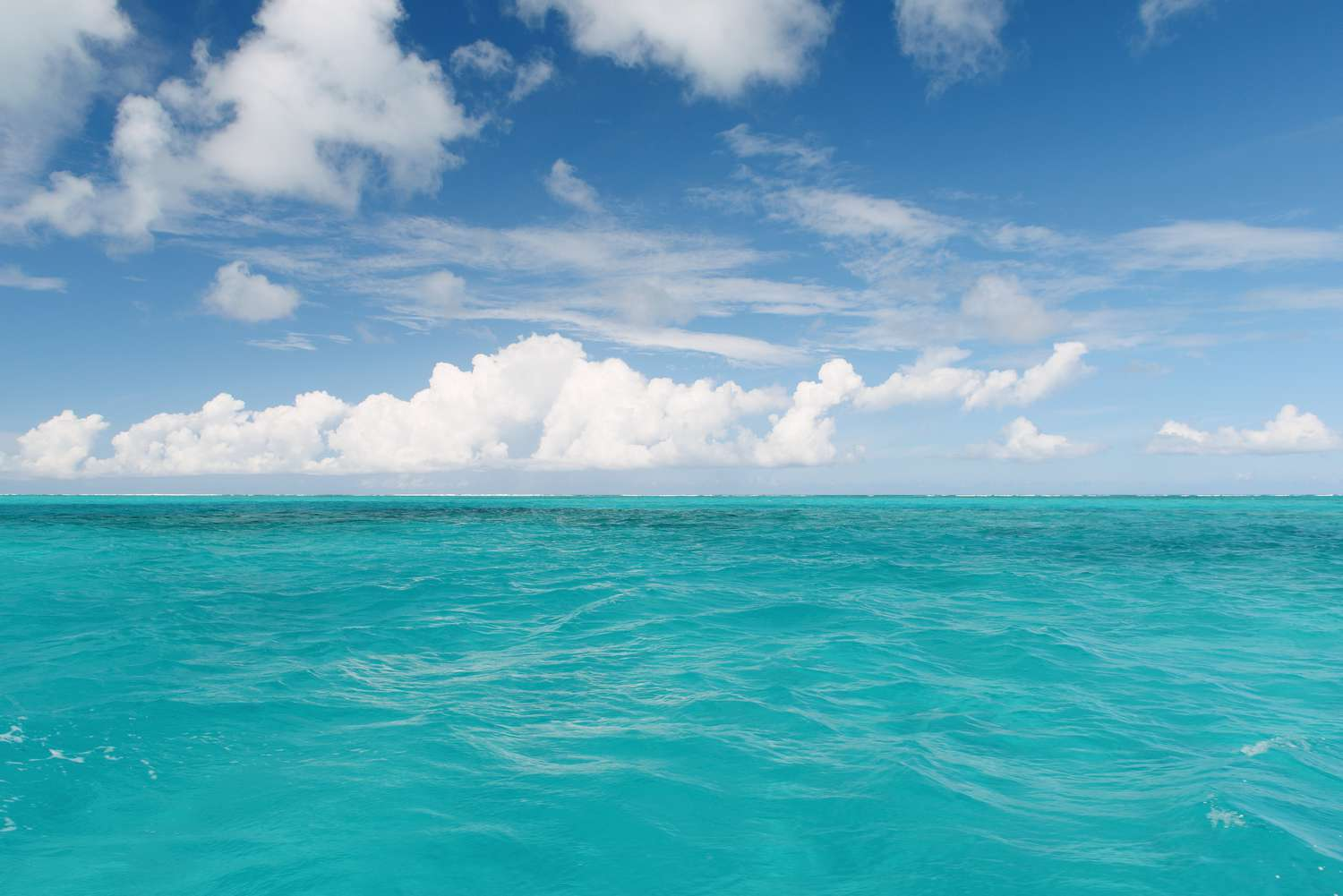 [Speaker Notes: False: An ocean is a giant body of saltwater.]
Organism: any                 thing
[Speaker Notes: An organism is any                thing.  

[living]]
Organism: any                 thing
[Speaker Notes: Organism: any living thing.]
True or False: a marine organism is any living thing that lives on land
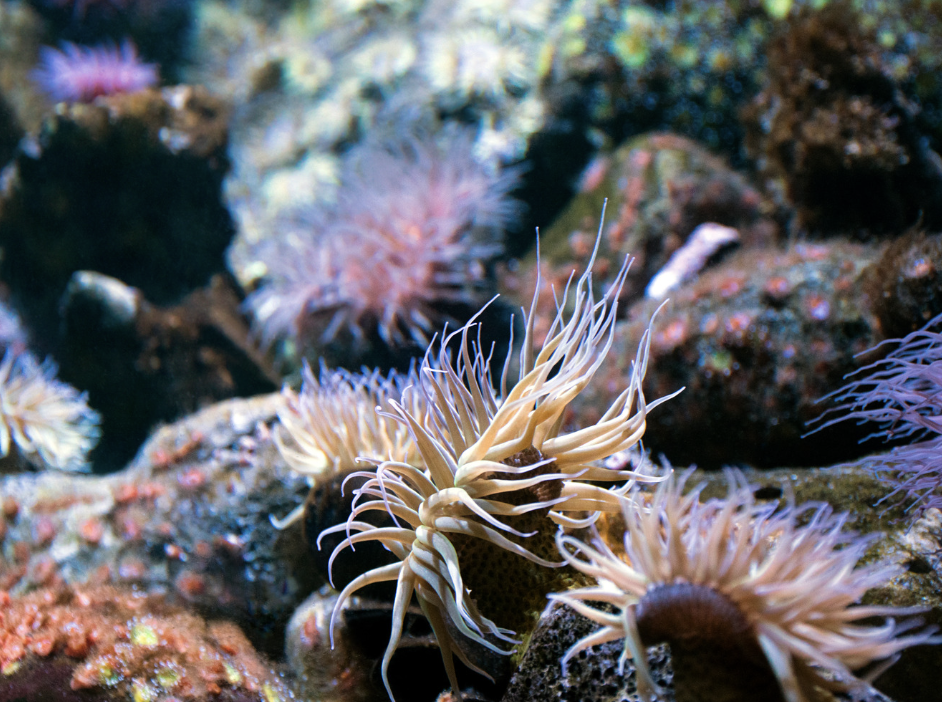 [Speaker Notes: True or False: a marine organism is any living thing that lives on land

[false]]
True or False: a marine organism is any living thing that lives on land
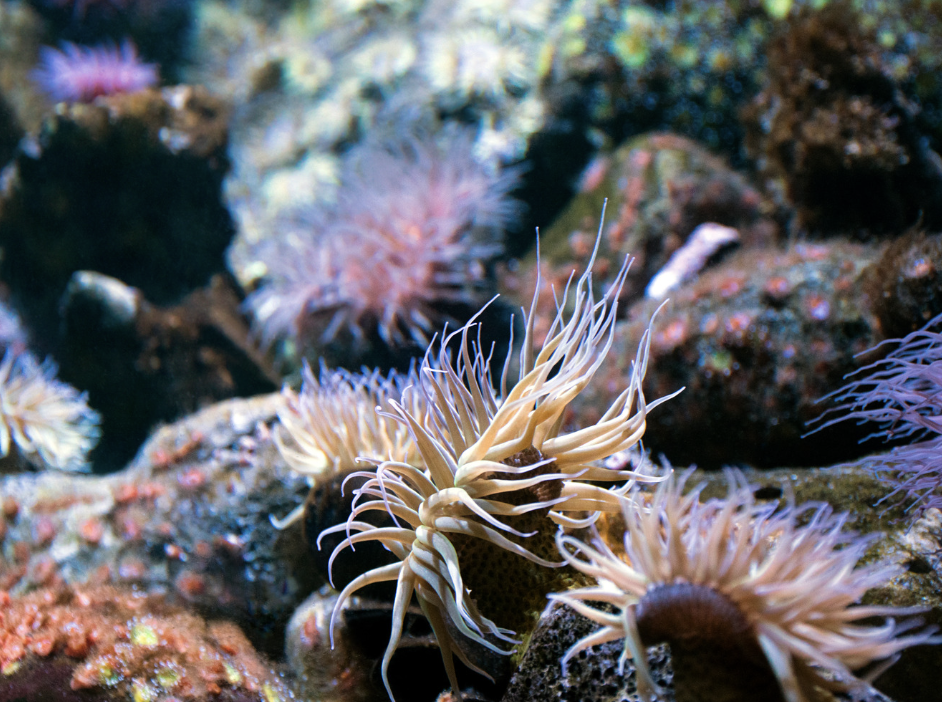 [Speaker Notes: False: a marine organism is any living thing that lives in the ocean]
Plankton
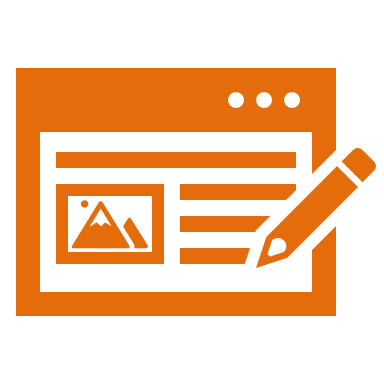 [Speaker Notes: Now that we’ve reviewed, let’s define the term plankton.]
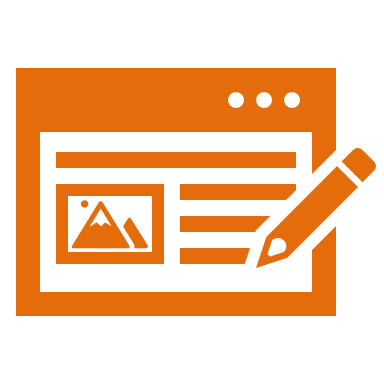 Plankton: tiny organisms that float or drift in the water
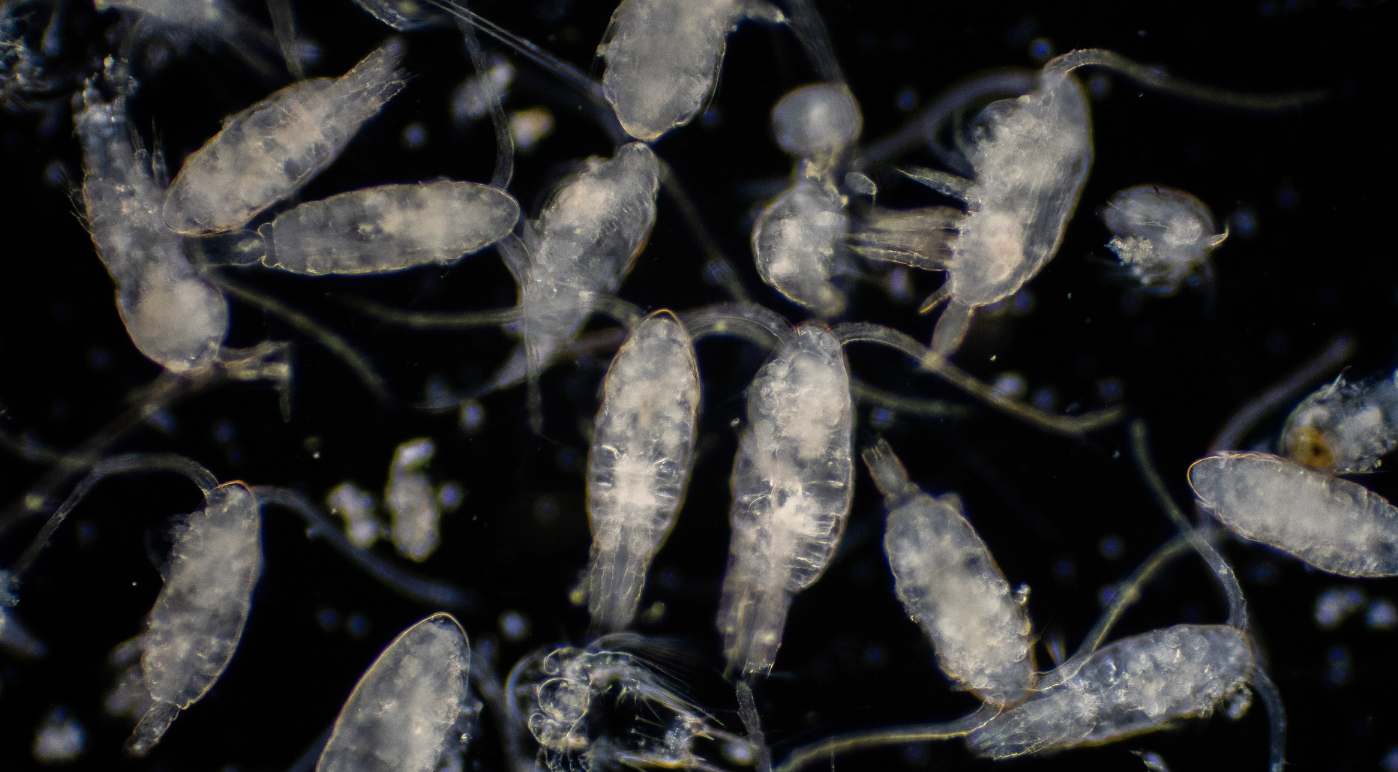 [Speaker Notes: Plankton: tiny organisms that float or drift in the water]
[Speaker Notes: Let’s check-in for understanding.]
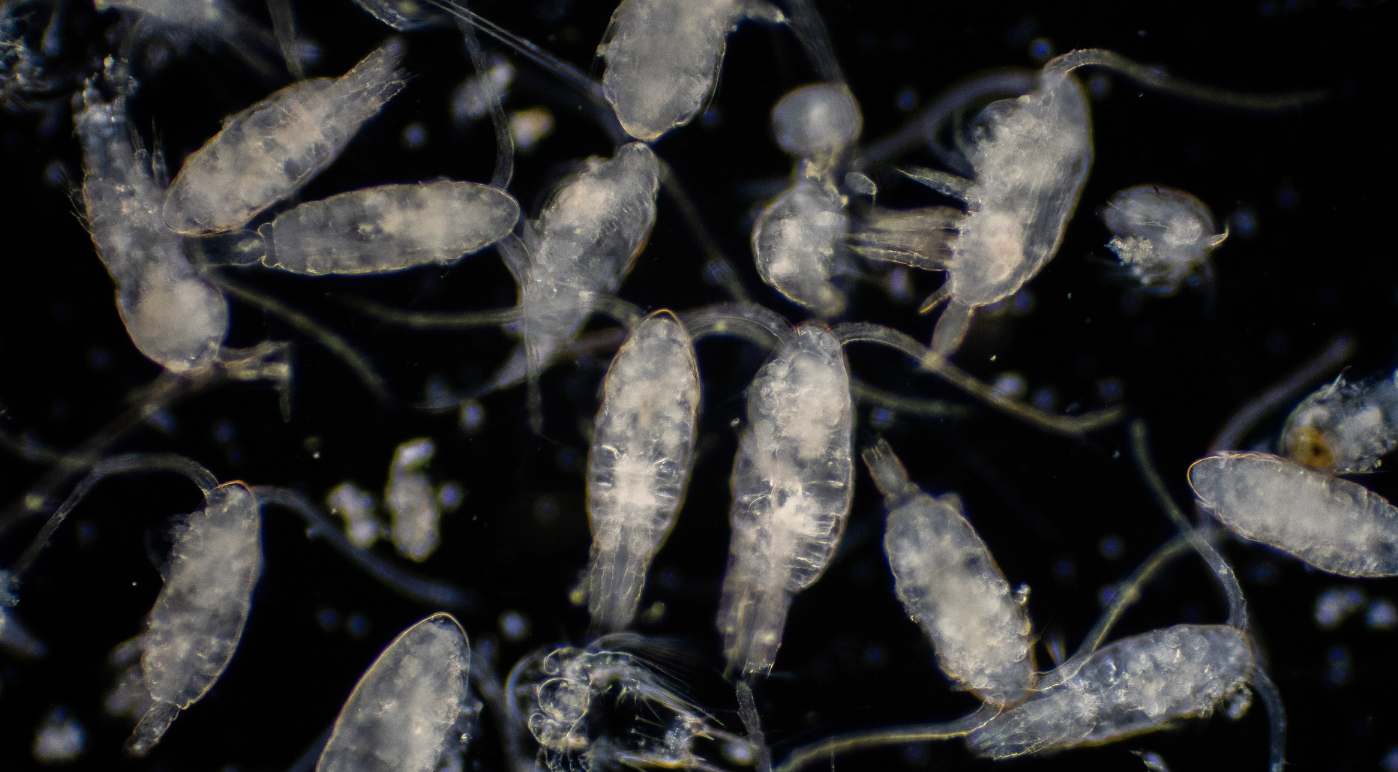 What are plankton?
[Speaker Notes: What are plankton?

[tiny organisms that float or drift in the water]]
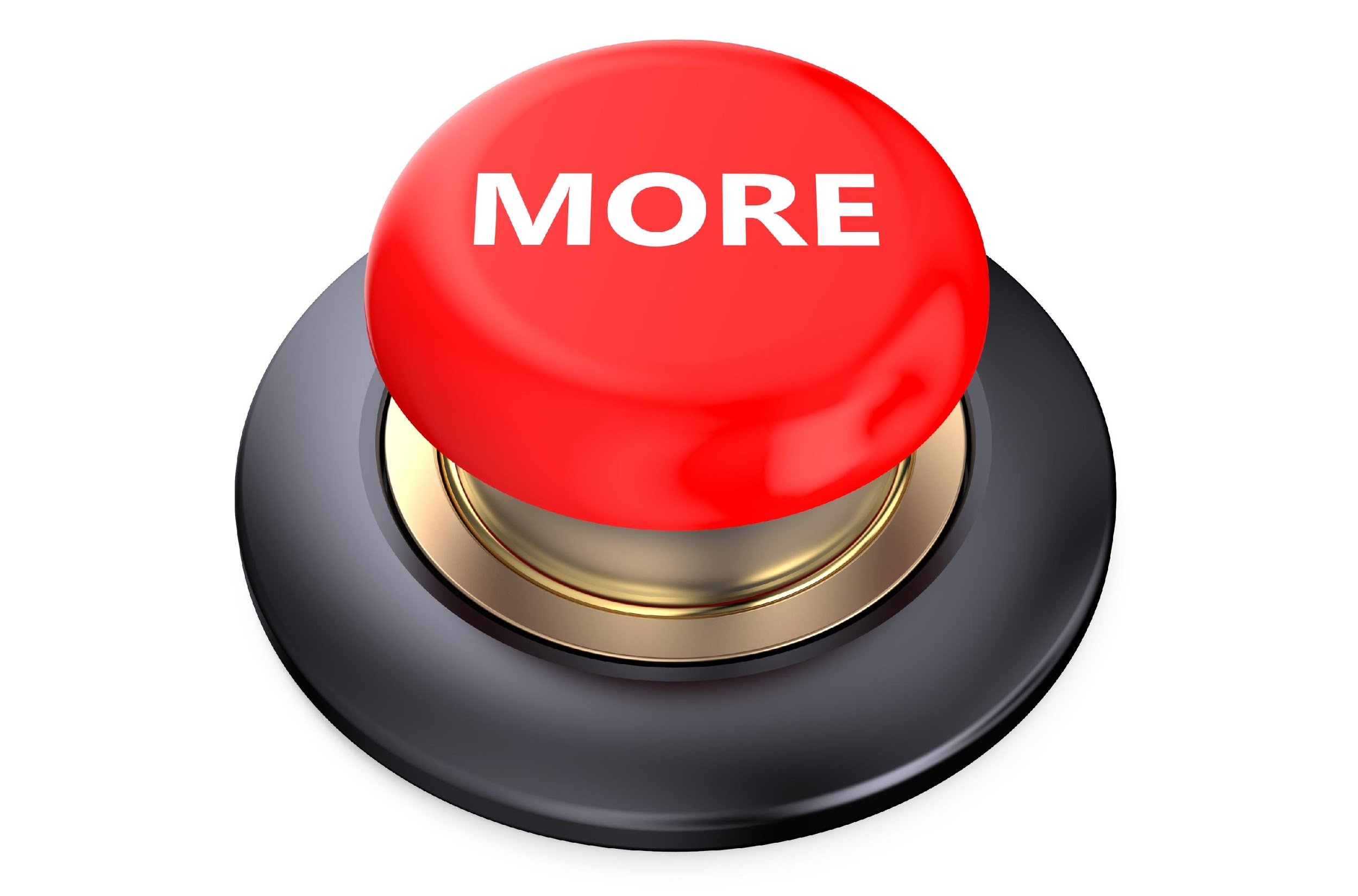 [Speaker Notes: That is the basic definition, but there is a bit more you need to know.]
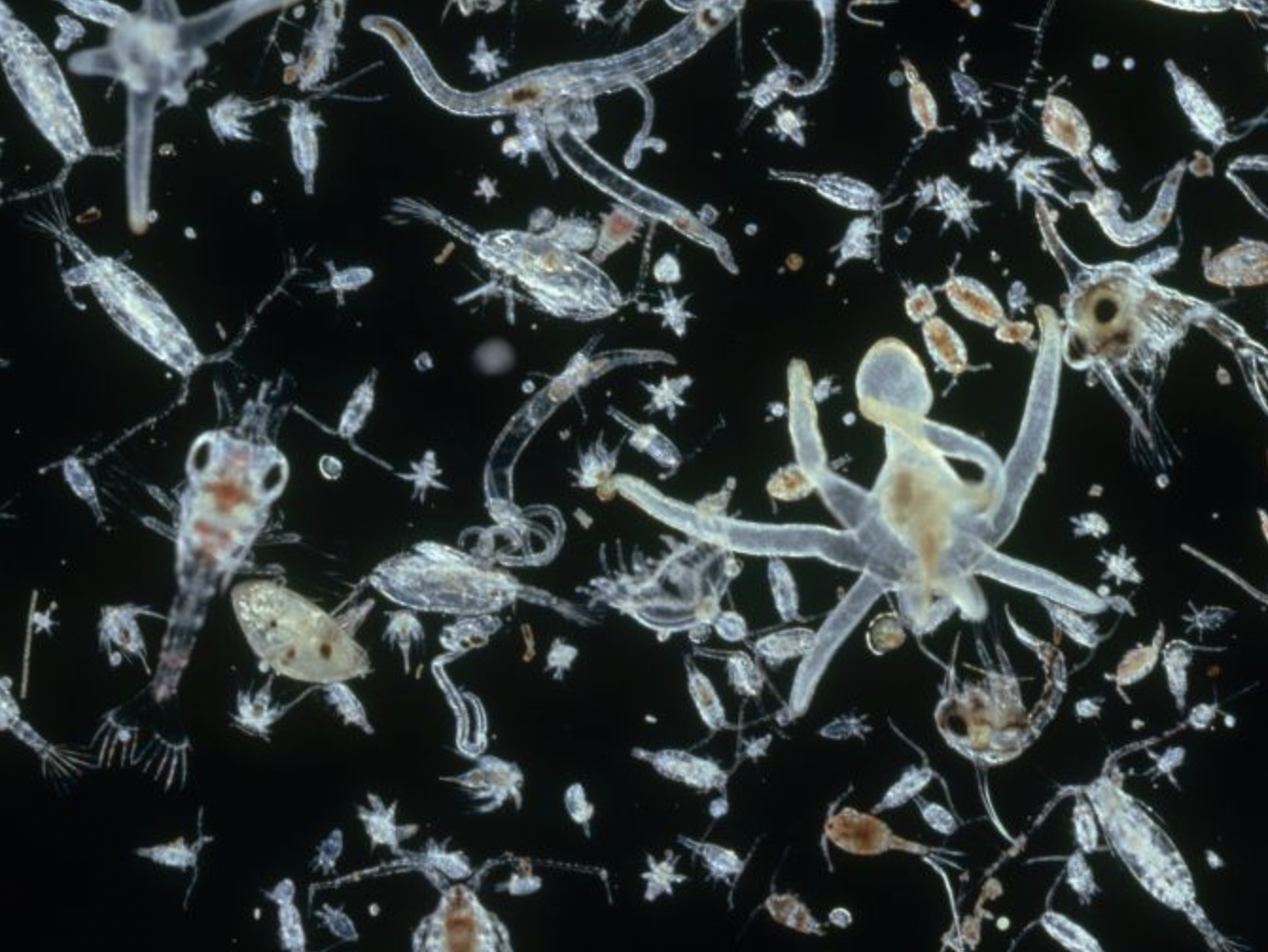 Plankton is a collective term for a diverse community of tiny organisms that live in the ocean. These organisms include both plants and animals.
[Speaker Notes: Plankton is a collective term for a diverse community of tiny organisms that live in the ocean. These organisms include both plants and animals.

Image Source: IMAGE BY DR. D. P. WILSON/SCIENCE SOURCE]
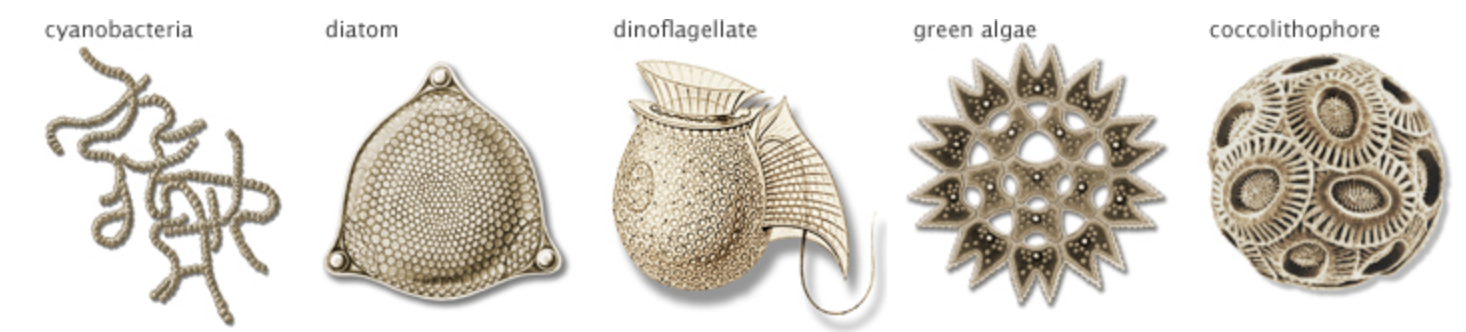 Phytoplankton are tiny plant-like organisms that harness the power of sunlight to produce their own food through a process called photosynthesis.
[Speaker Notes: Phytoplankton are tiny plant-like organisms that harness the power of sunlight to produce their own food through a process called photosynthesis.

Image Source: Collage adapted from drawings and micrographs by Sally Bensusen, NASA EOS Project Science Office]
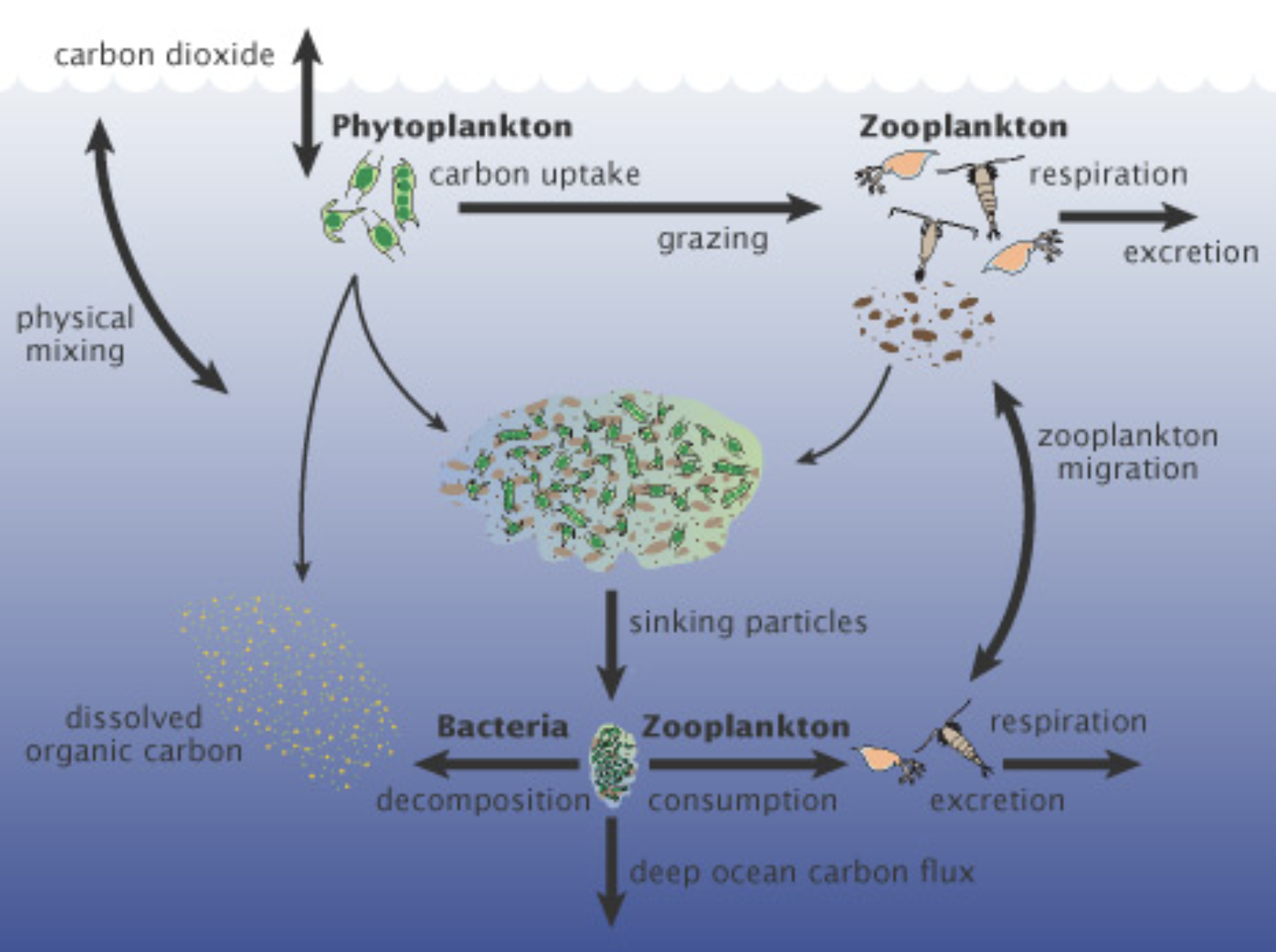 Phytoplankton are the primary producers in the ocean. They produce oxygen and serve as an important source of energy for other organisms.
[Speaker Notes: Phytoplankton are the primary producers in the ocean. They produce oxygen and serve as an important source of energy for other organisms.

Image Source: Illustration adapted from A New Wave of Ocean Science, U.S. JGOFS]
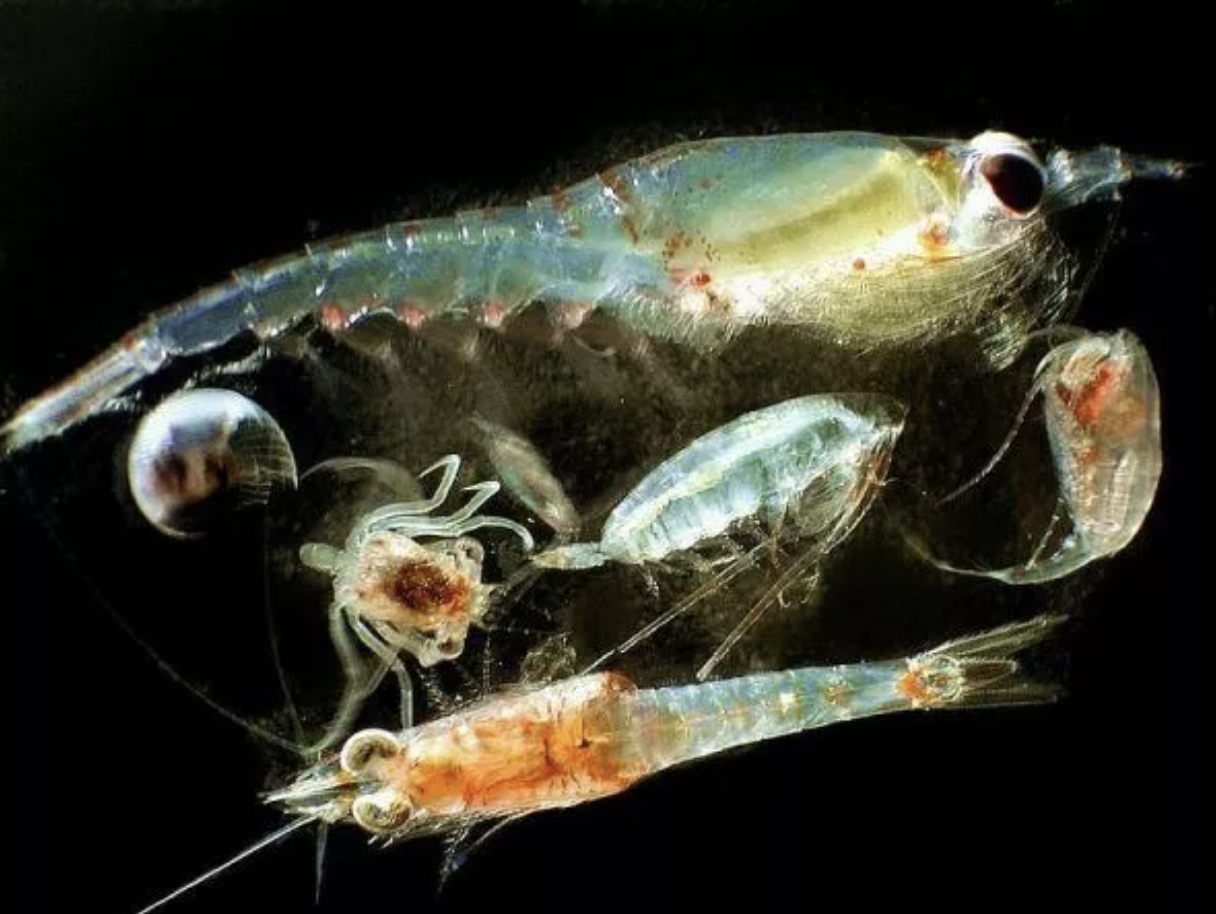 Zooplankton are small animal-like organisms that feed on phytoplankton or other zooplankton.
[Speaker Notes: Zooplankton are small animal-like organisms that feed on phytoplankton or other zooplankton.

Image Source: https://biologydictionary.net/zooplankton/]
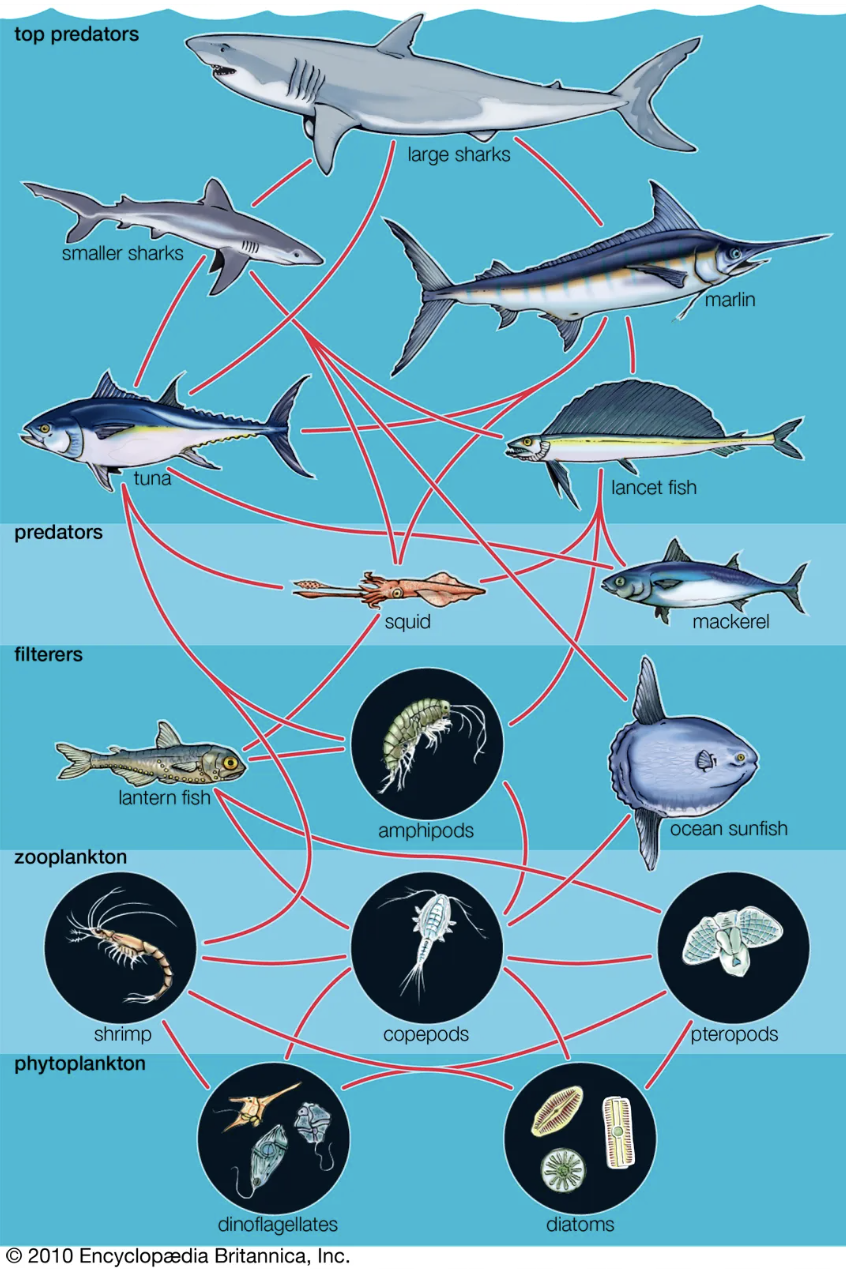 Zooplankton play an important part in controlling the population of phytoplankton and are a key link in transferring energy through the marine food web.
[Speaker Notes: Zooplankton play an important part in controlling the population of phytoplankton and are a key link in transferring energy through the marine food web.]
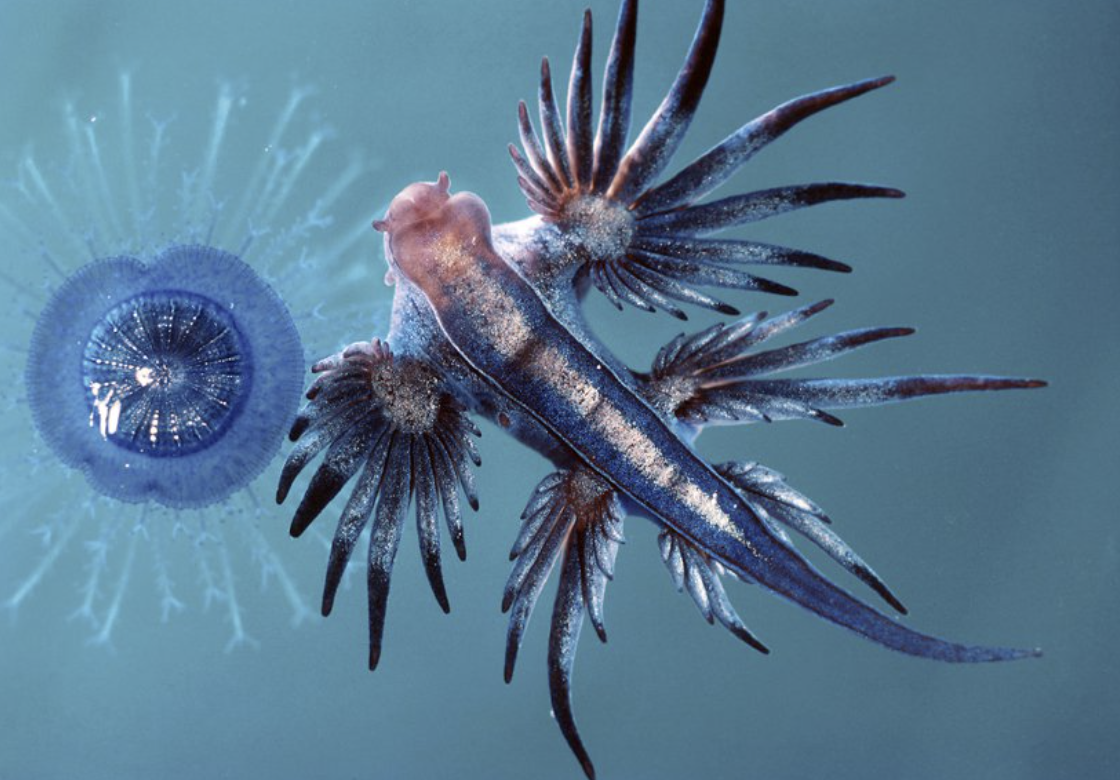 Holoplankton are organisms that spend their entire life cycle as plankton, while meroplankton are organisms that spend only part of their life cycle as plankton before developing into larger forms.
[Speaker Notes: Holoplankton are organisms that spend their entire life cycle as plankton, while meroplankton are organisms that spend only part of their life cycle as plankton before developing into larger forms.

Image Source: Blue Sea Slug, Glaucus atlanticus, and Porpita Porpita pacifica. Image: Peter Parks/imagequest3d.com, Peter Parks© Image Quest 3-D]
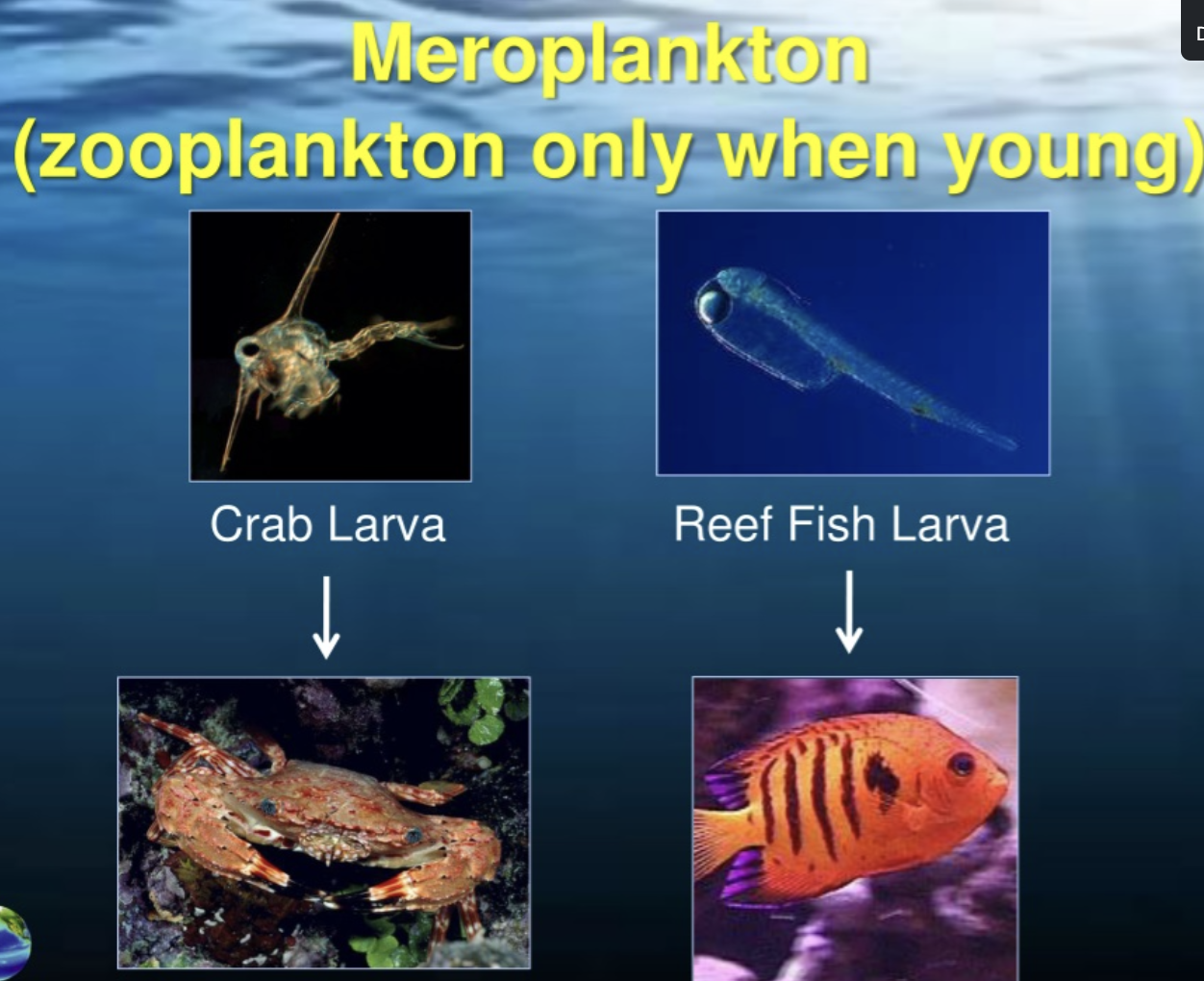 Holoplankton include copepods and krill, while meroplankton include the larval stages of many marine animals like crabs and fish.
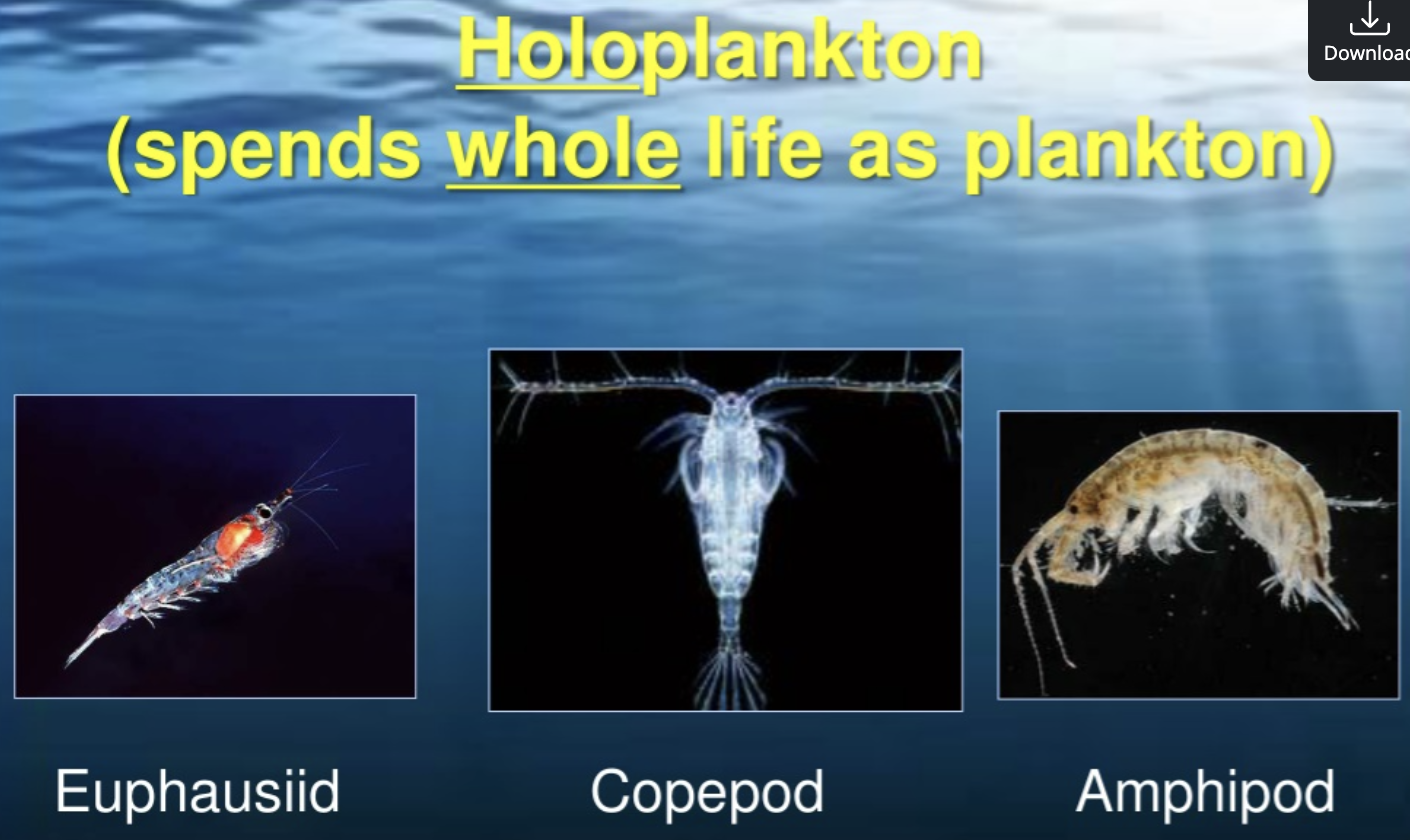 [Speaker Notes: Holoplankton include copepods and krill, while meroplankton include the larval stages of many marine animals like crabs and fish.

Image Source: https://www.slideserve.com/jacob/life-in-the-sea]
[Speaker Notes: Let’s check-in for understanding.]
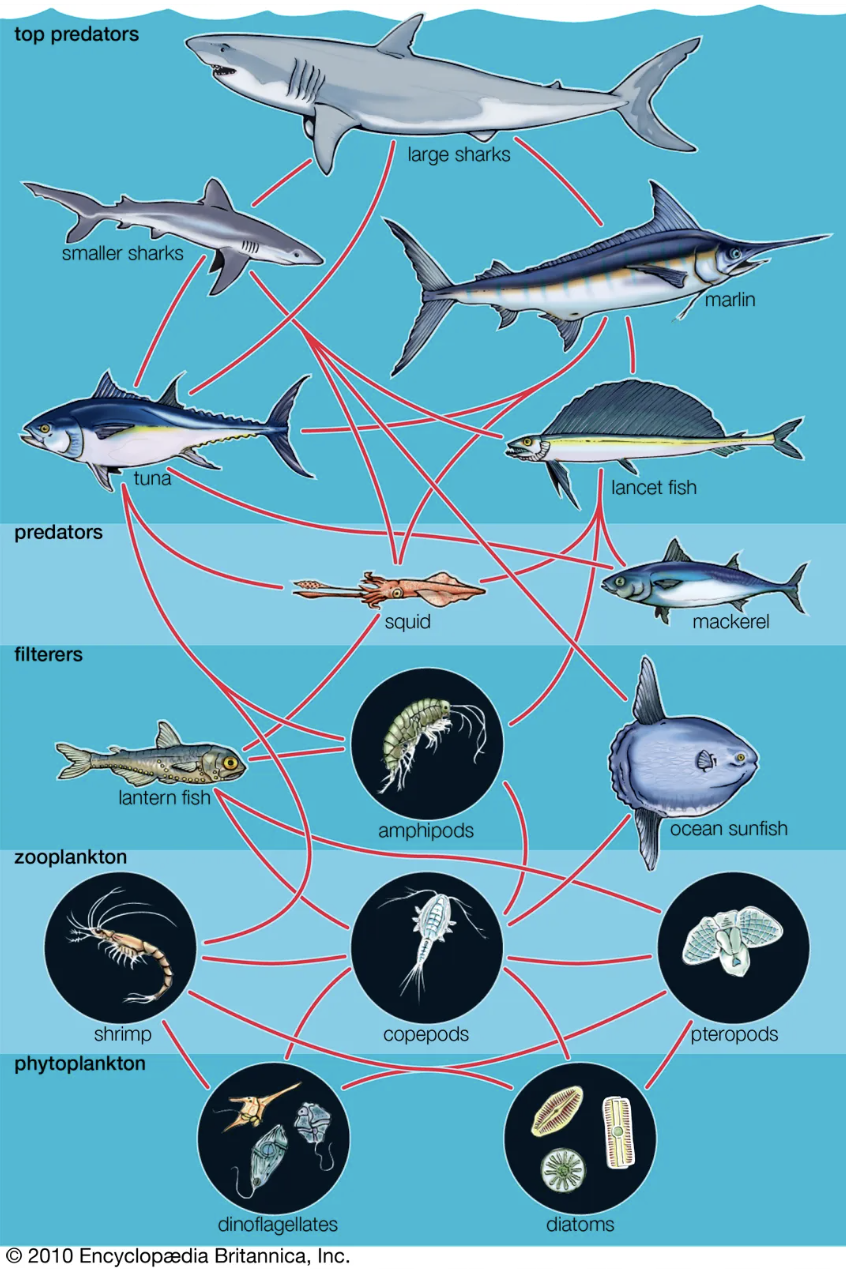 True or False: Zooplankton feed on phytoplankton or other zooplankton, while phytoplankton produce their own food.
[Speaker Notes: True or False: Zooplankton feed on phytoplankton or other zooplankton, while phytoplankton produce their own food.

[True]]
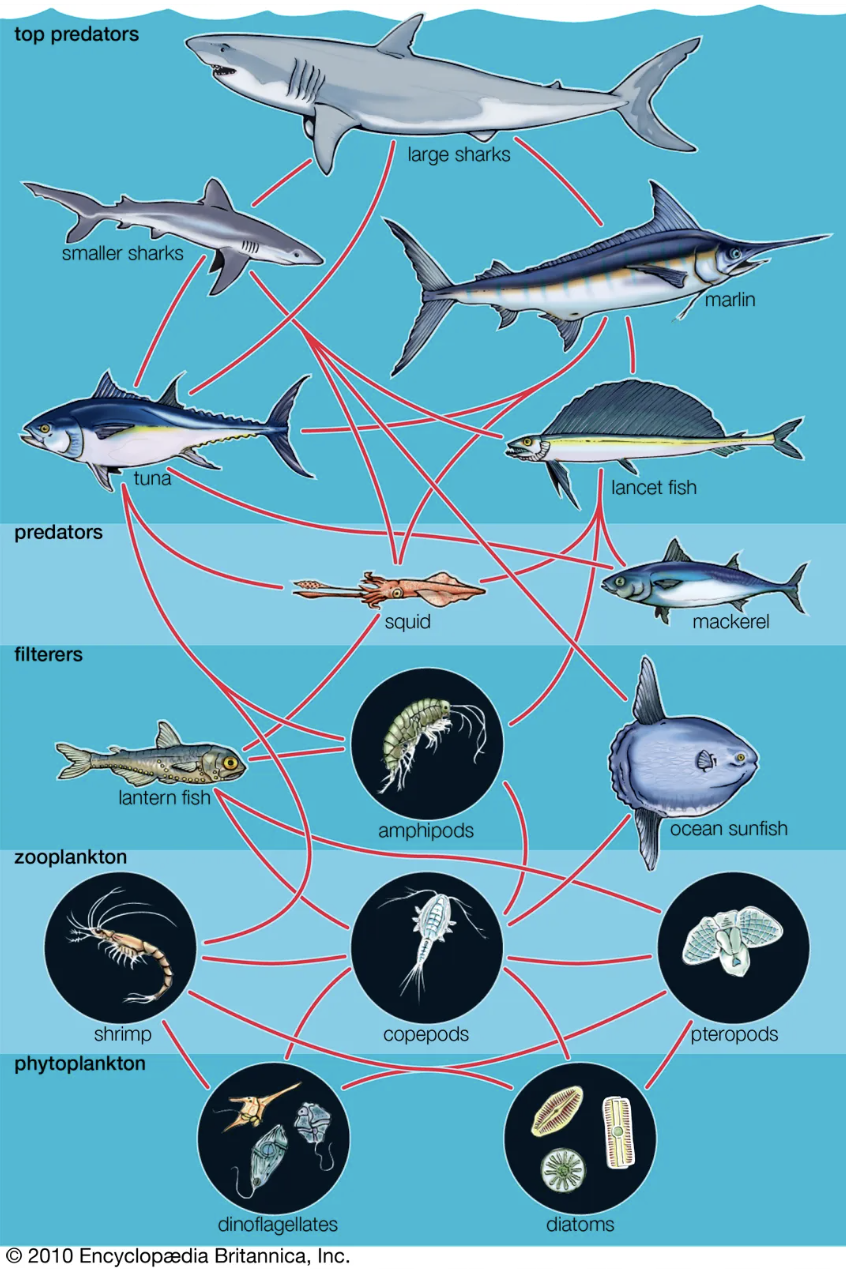 True or False: Zooplankton feed on phytoplankton or other zooplankton, while phytoplankton produce their own food.
[Speaker Notes: True: Zooplankton feed on phytoplankton or other zooplankton, while phytoplankton produce their own food.]
Holoplankton include: 

Copepods and krill
The larval stages of many marine animals like crabs and fish
Whale and dolphins
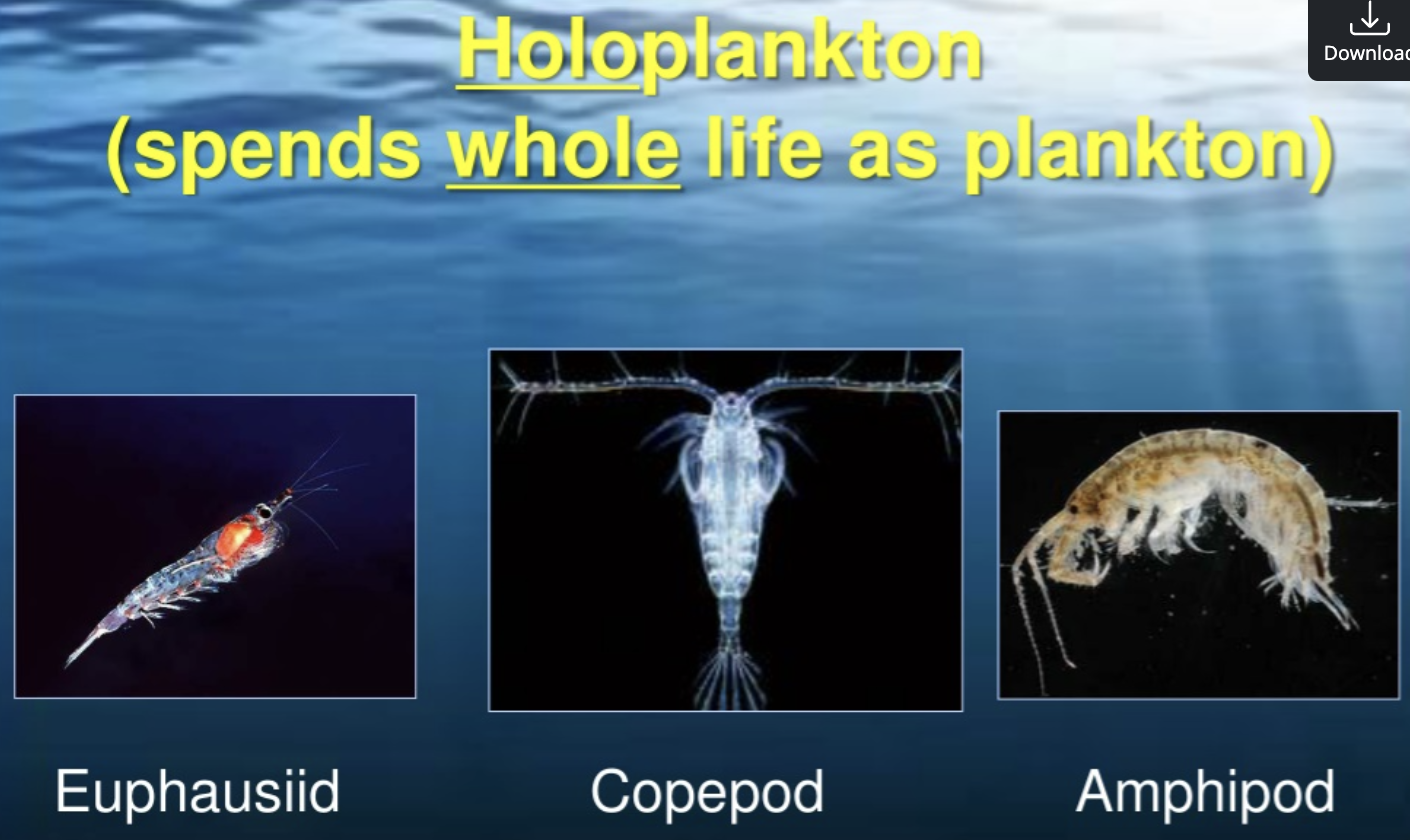 [Speaker Notes: Holoplankton include: 

Copepods and krill
The larval stages of many marine animals like crabs and fish
Whale and dolphins

[A. Copepods and krill]

Image Source: https://www.slideserve.com/jacob/life-in-the-sea]
Holoplankton include: 

Copepods and krill
The larval stages of many marine animals like crabs and fish
Whale and dolphins
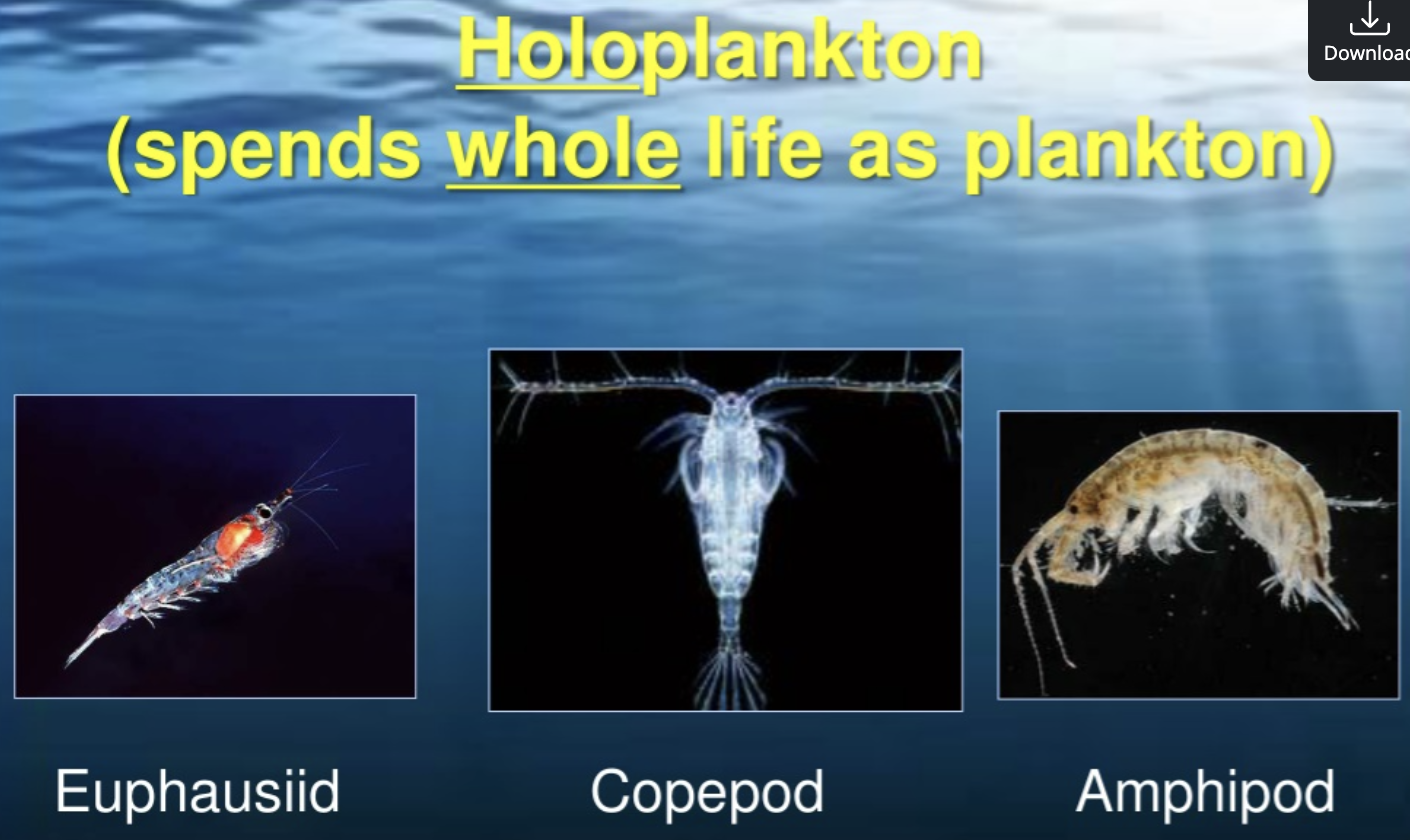 [Speaker Notes: Holoplankton include: 

Copepods and krill
The larval stages of many marine animals like crabs and fish
Whale and dolphins

[A. Copepods and krill]

Image Source: https://www.slideserve.com/jacob/life-in-the-sea]
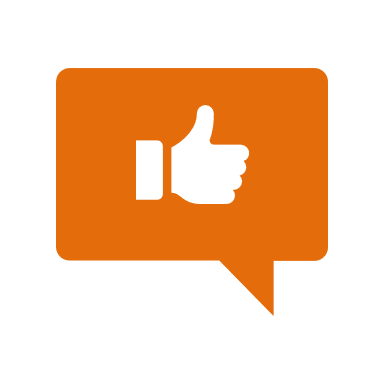 [Speaker Notes: Now, let’s talk about some examples of plankton.]
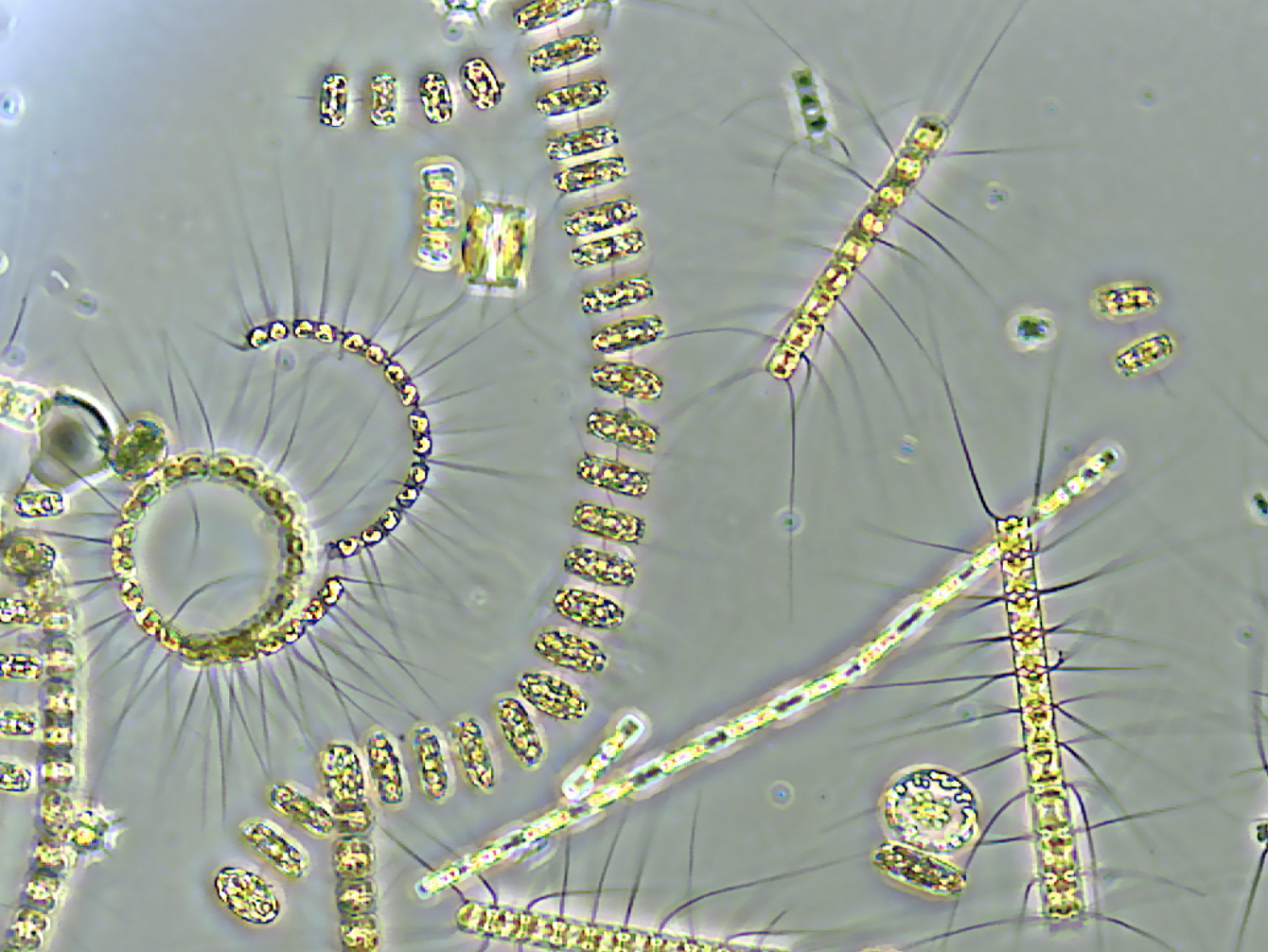 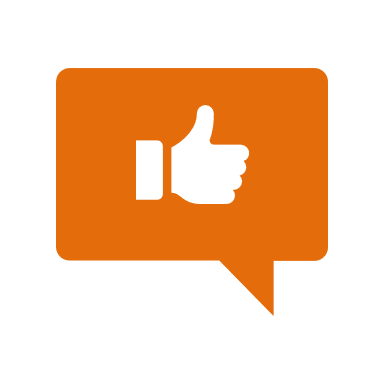 Bacterioplankton is an example of plankton. It is tiny bacteria that float in the water.
[Speaker Notes: Bacterioplankton is an example of plankton. It is tiny bacteria that float in the water.

Image Source: NASA. Credits: University of Rhode Island/Stephanie Anderson. - NASA Earth Expeditions]
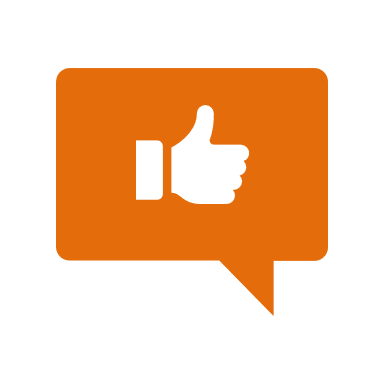 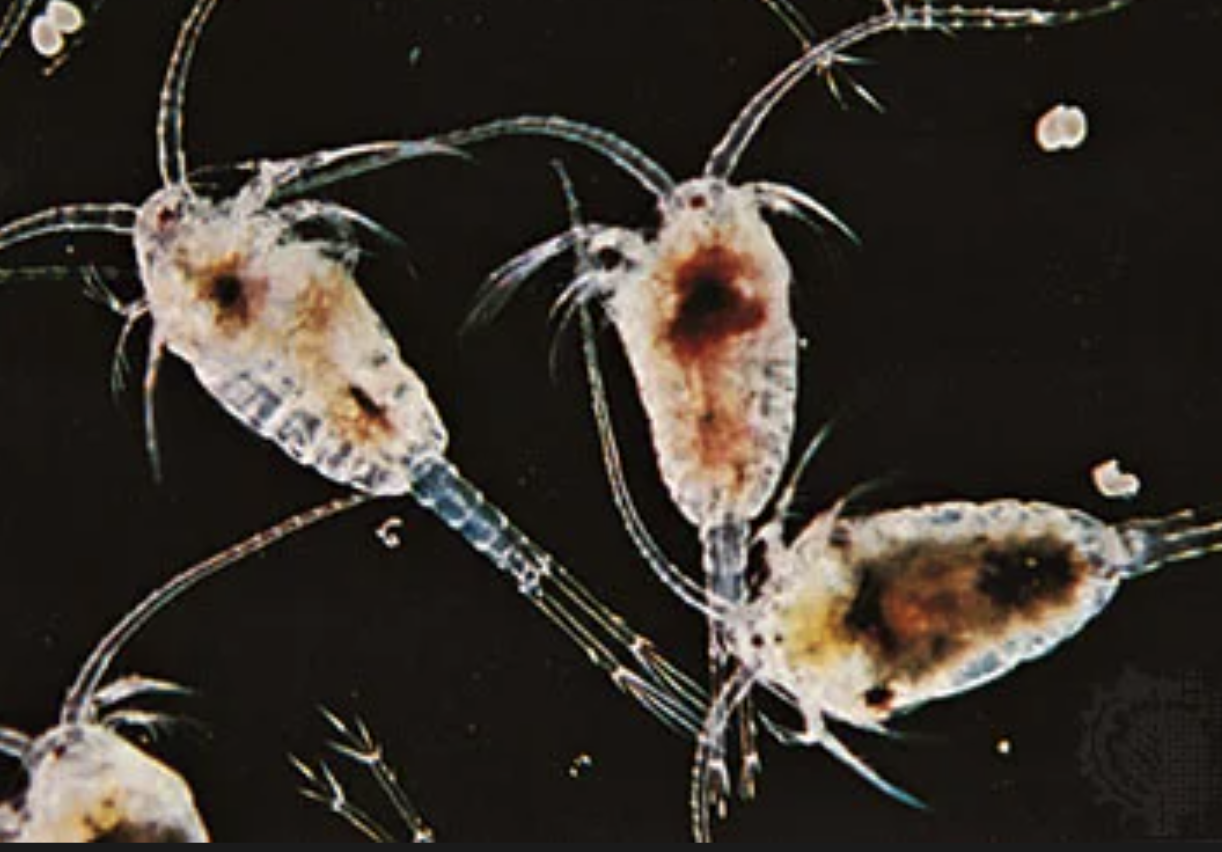 Copepods are another example of plankton, more specifically they are an example of holoplankton. Copepods are small crustaceans.
[Speaker Notes: Copepods are another example of plankton, more specifically they are an example of holoplankton. Copepods are small crustaceans. 

Image source: Encyclopædia Britannica; https://www.britannica.com/animal/copepod#/media/1/136547/4977]
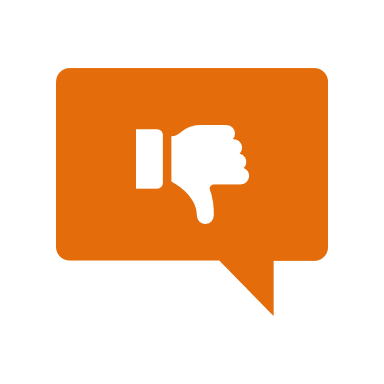 [Speaker Notes: Now, let’s talk about some non-examples of plankton.]
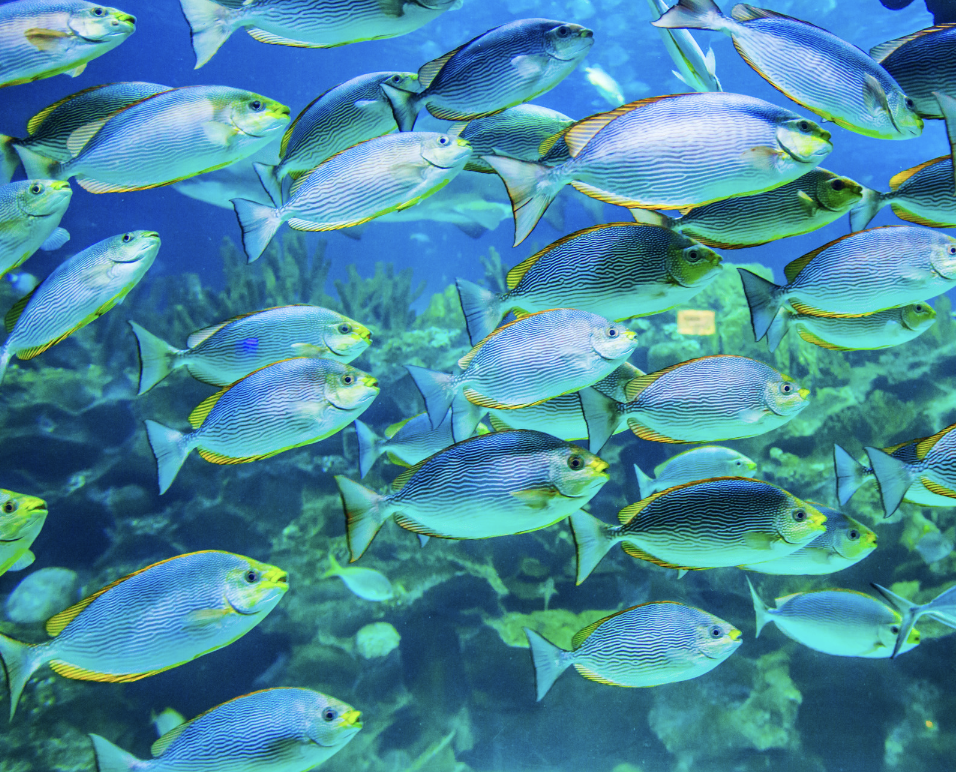 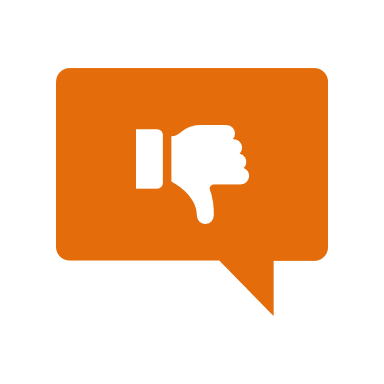 Fish are NOT an example of plankton. Fish are not considered plankton because they are larger organisms that can actively swim against currents.
[Speaker Notes: Fish are NOT an example of plankton. Fish are not considered plankton because they are larger organisms that can actively swim against currents.]
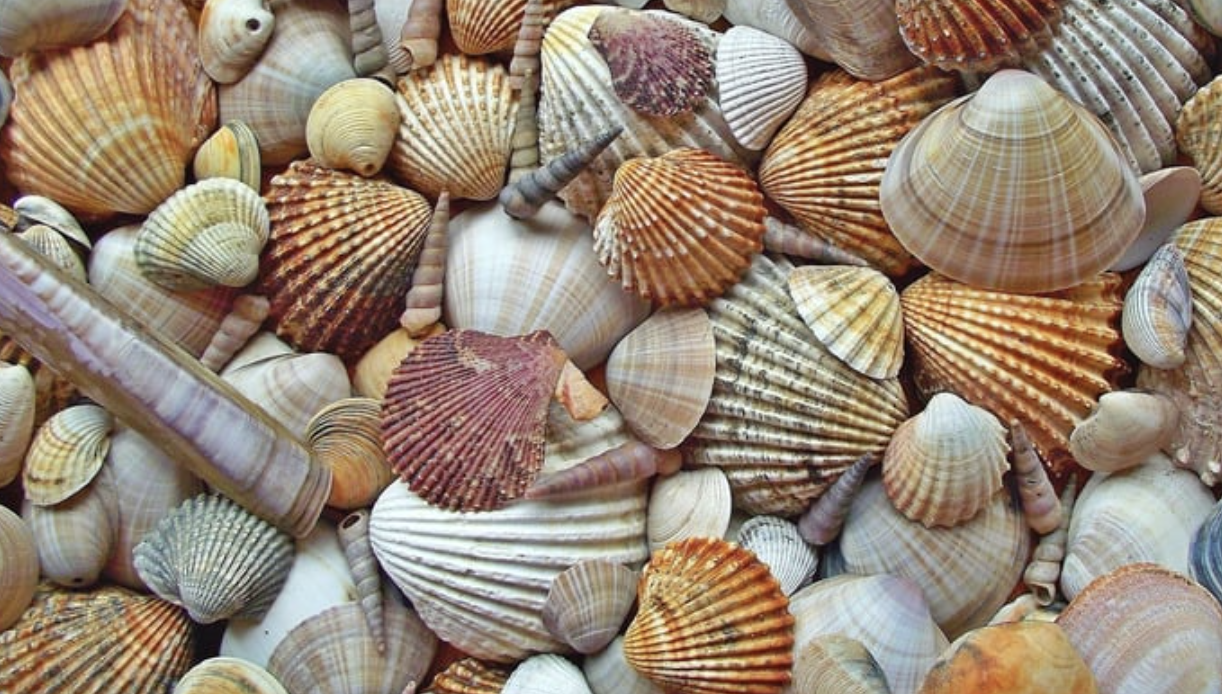 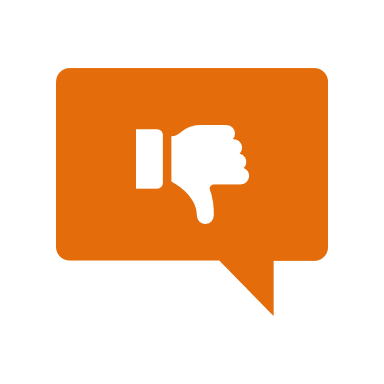 Seashells are also NOT an example of plankton. While seashells may drift with ocean currents, they are not living things and, therefore, not plankton.
[Speaker Notes: Seashells are also NOT an example of plankton. While seashells may drift with ocean currents, they are not living things and, therefore, not plankton.]
[Speaker Notes: Now let’s pause for a moment to check your understanding.]
Why are fish and seashells NOT examples of plankton?
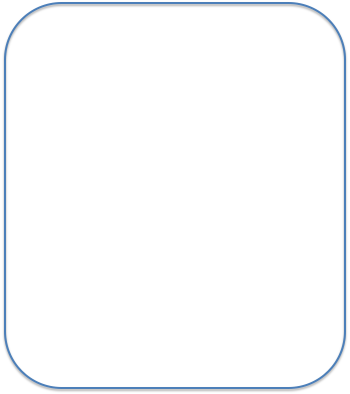 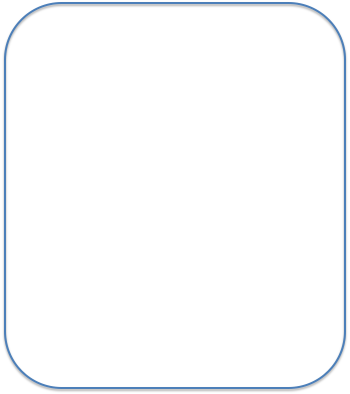 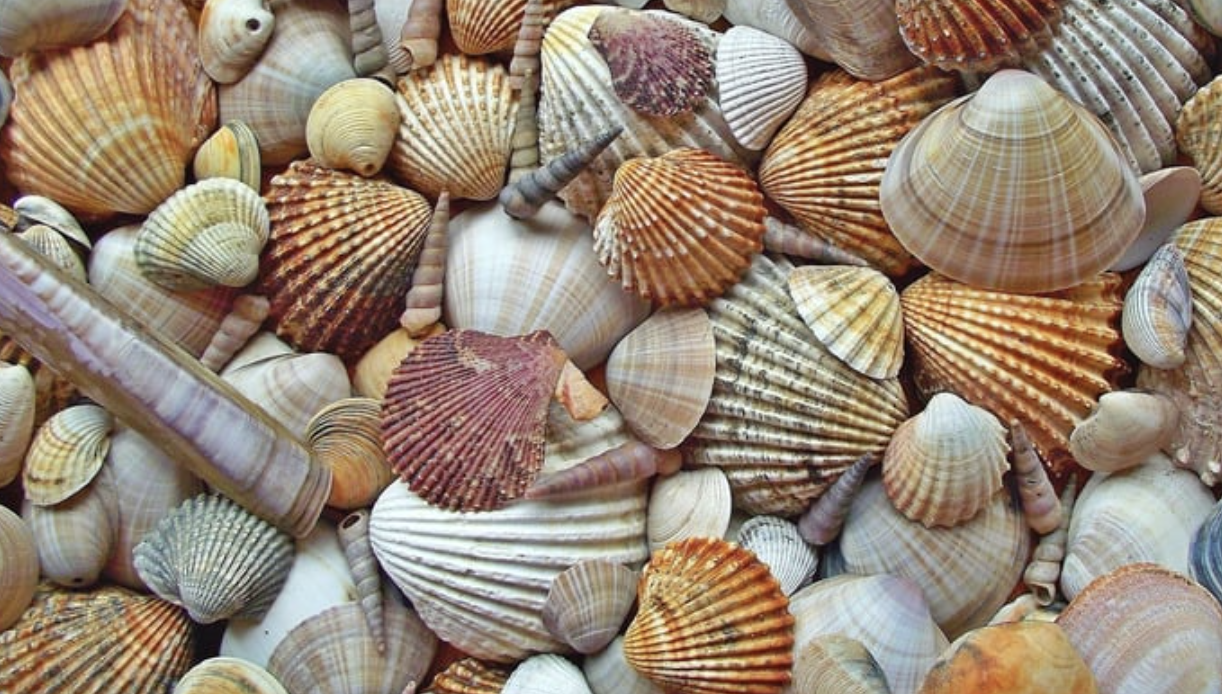 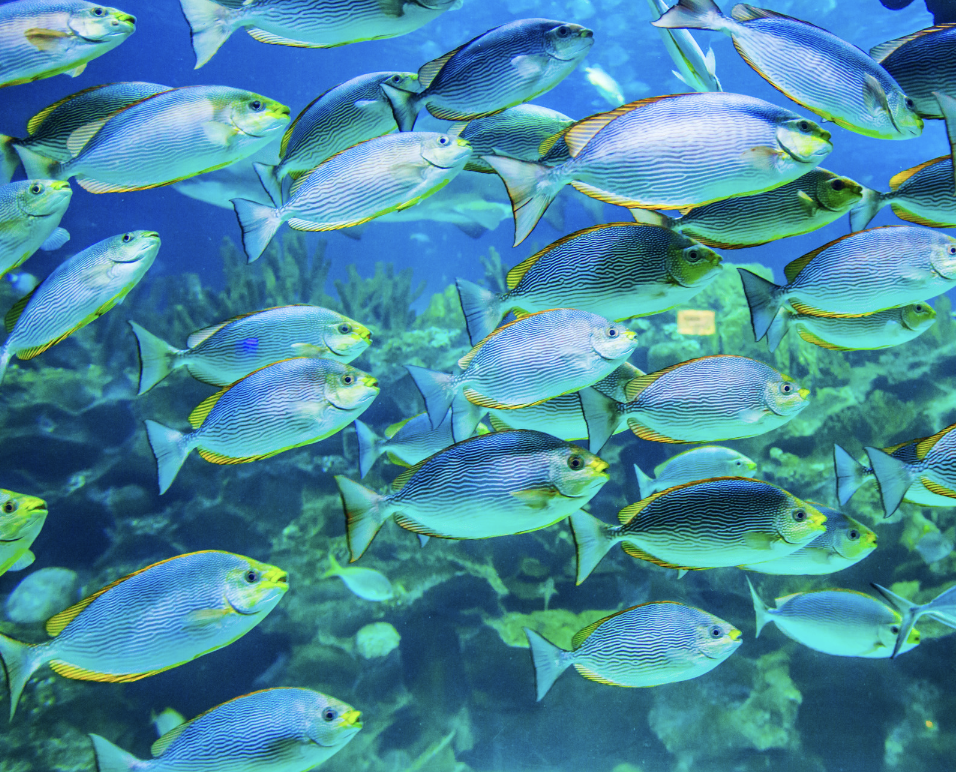 [Speaker Notes: Why are fish and seashells NOT examples of plankton?

[fish are too large and seashells are not living]]
Remember!!!
[Speaker Notes: So remember!]
Plankton: tiny organisms that float or drift in the water
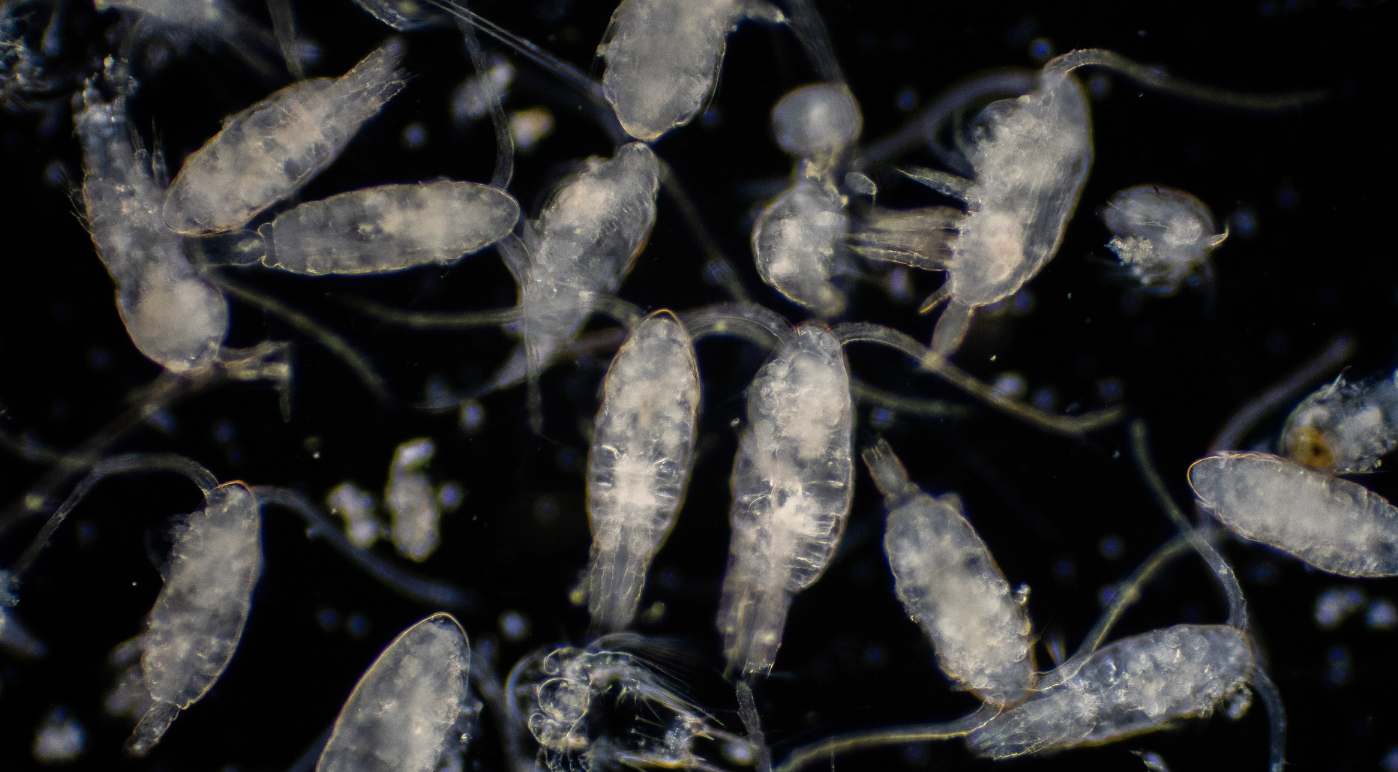 [Speaker Notes: Plankton: tiny organisms that float or drift in the water]
[Speaker Notes: We will now complete this concept map, called a Frayer model, to summarize and further clarify what you have learned about the term plankton.]
Picture
Definition
Plankton
Example
How do plankton impact my life?
[Speaker Notes: To complete the Frayer model, we will choose from four choices the correct picture, definition, example, and response to the question, “How do plankton impact my life?” Select the best response for each question using the information you just learned. As we select responses, we will see how this model looks filled in for the term plankton.]
Directions: Choose the correct picture of plankton from the choices below.
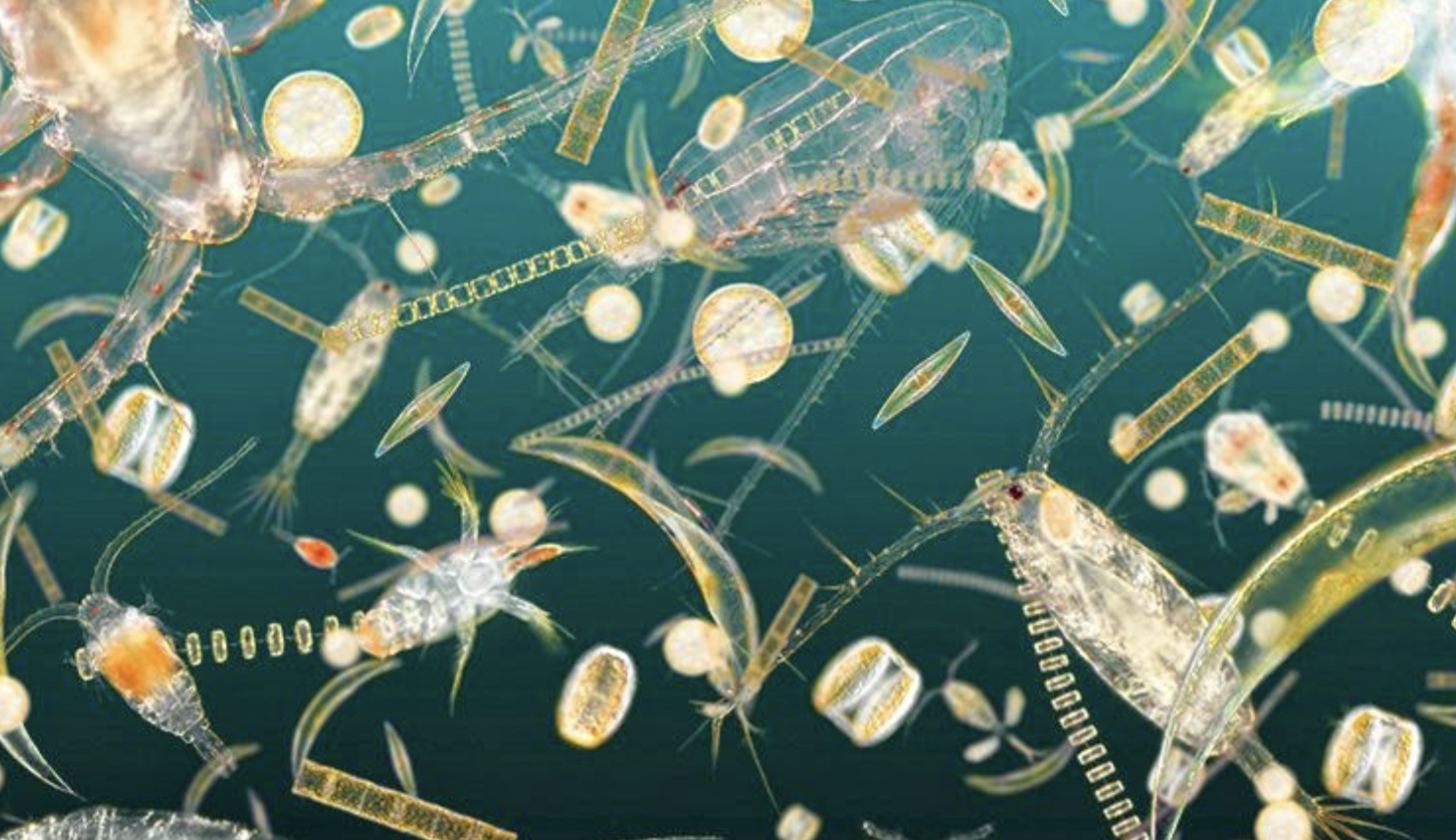 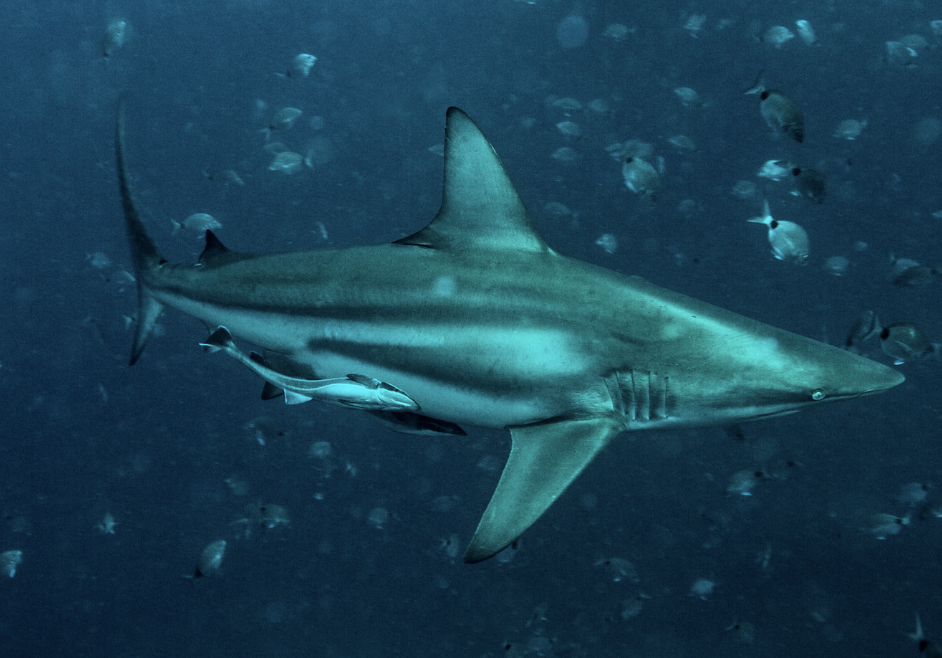 B
A
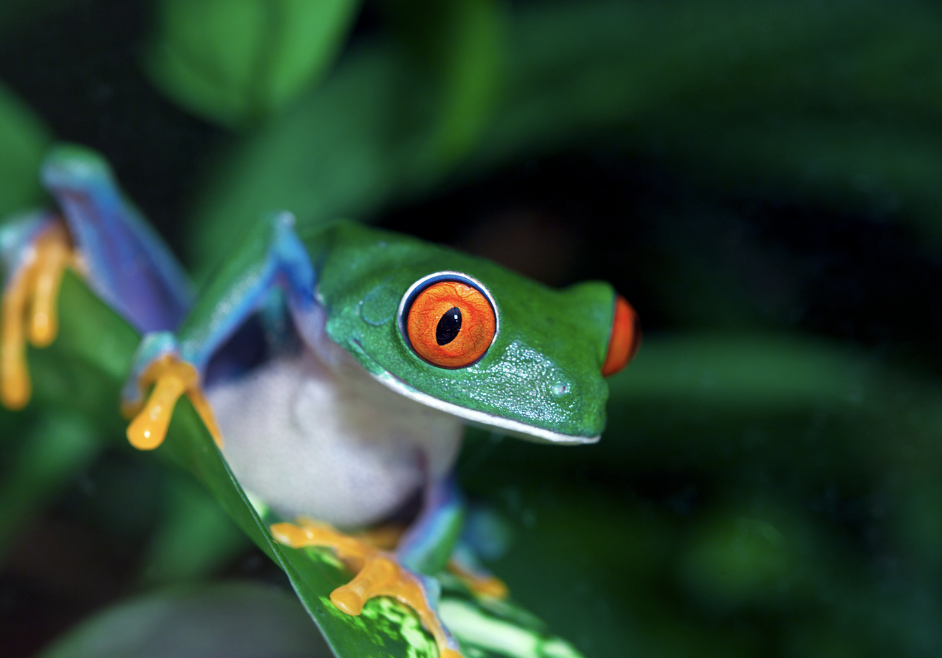 D
C
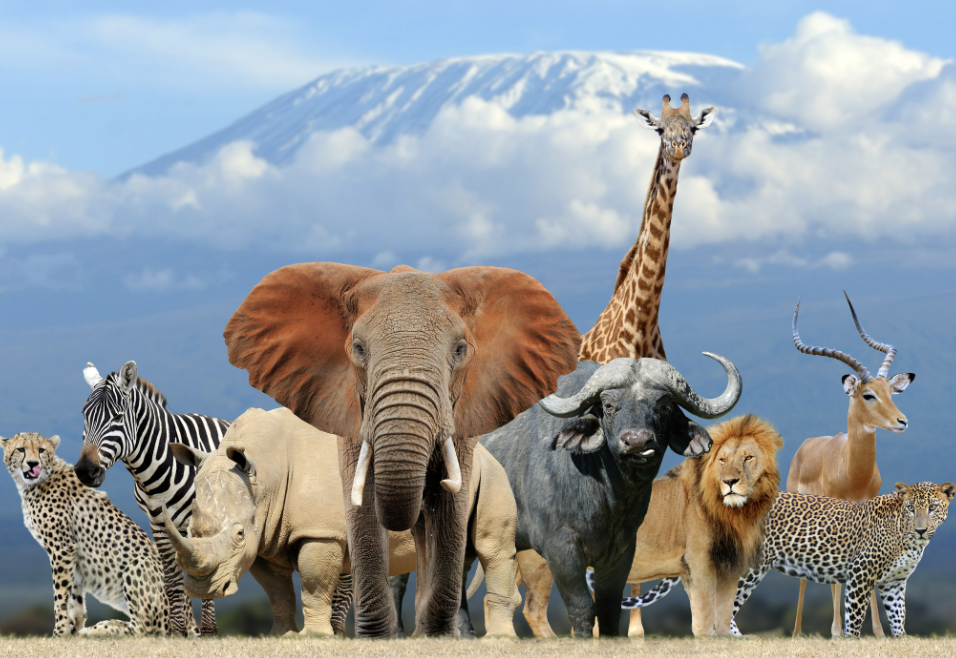 [Speaker Notes: Choose the one correct picture of plankton from these four choices.]
Directions: Choose the correct picture of plankton from the choices below.
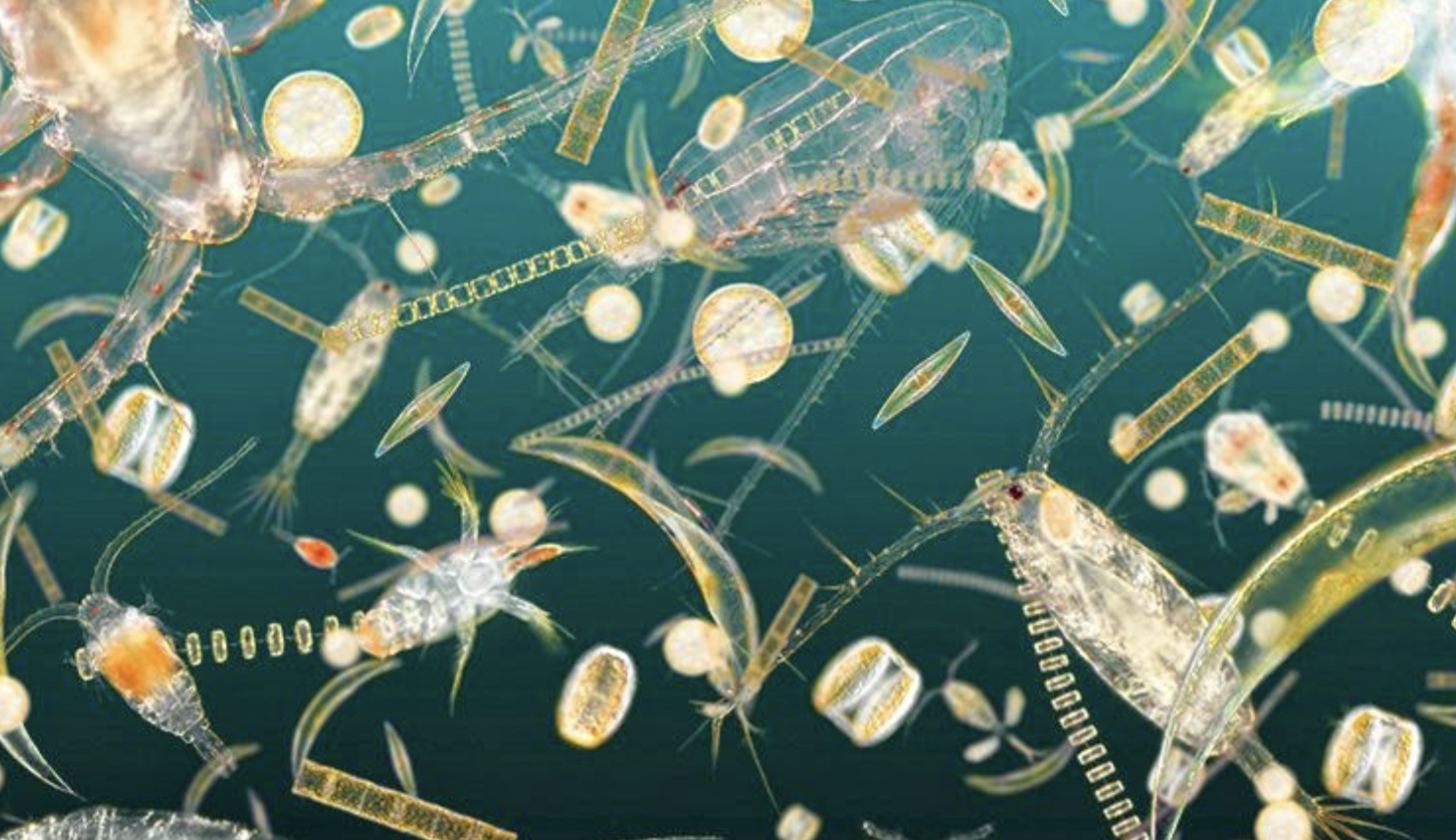 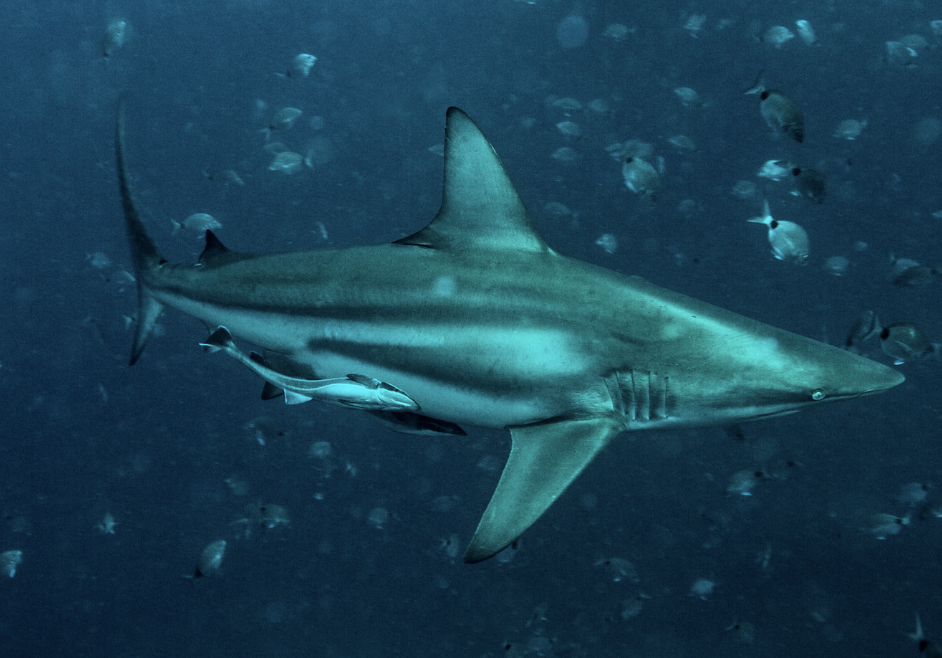 B
A
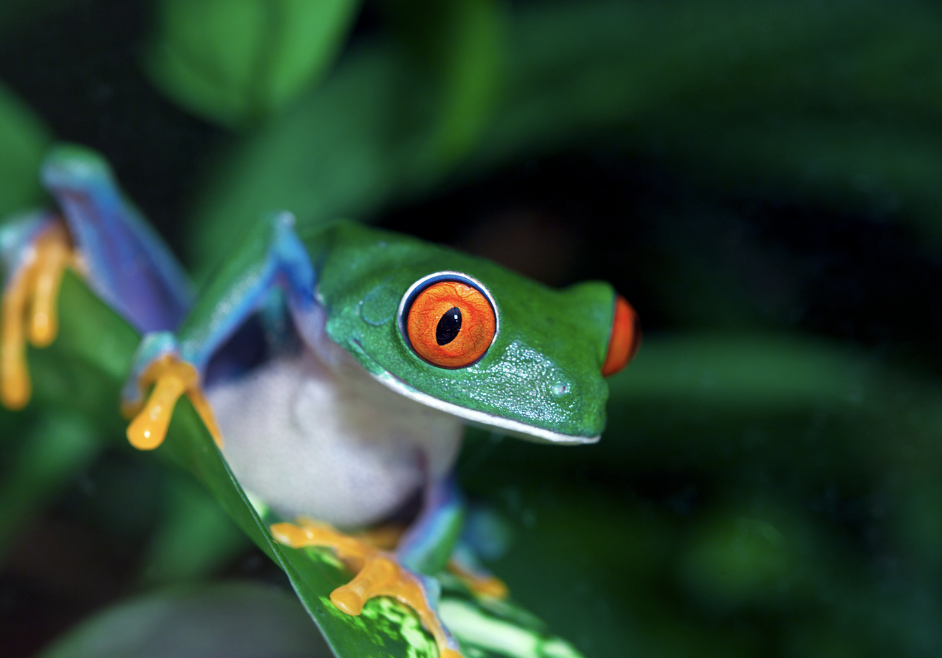 D
C
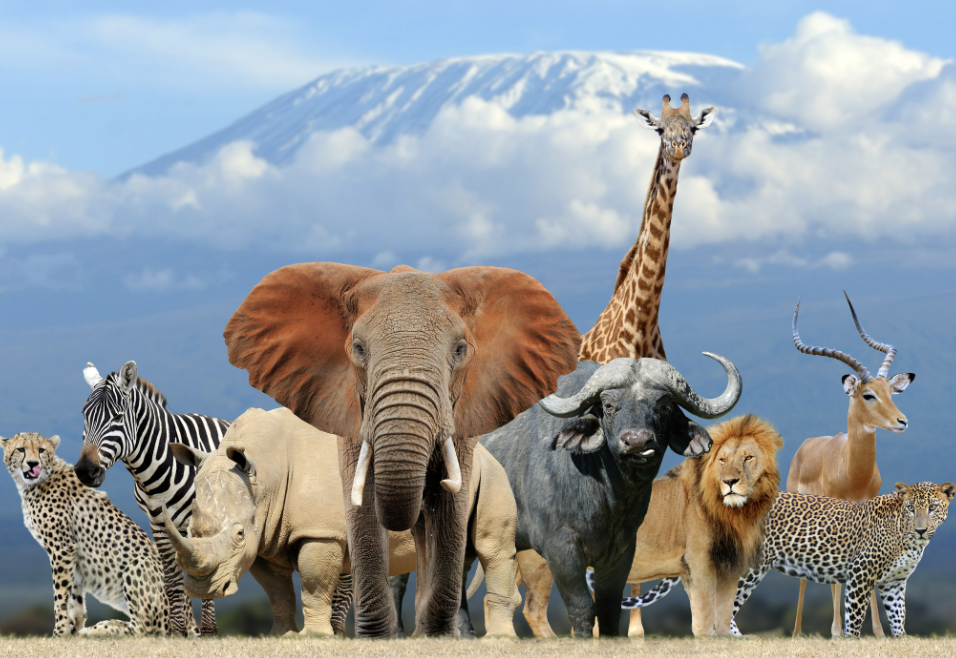 [Speaker Notes: Correct! This is a picture of plankton.]
Picture
Definition
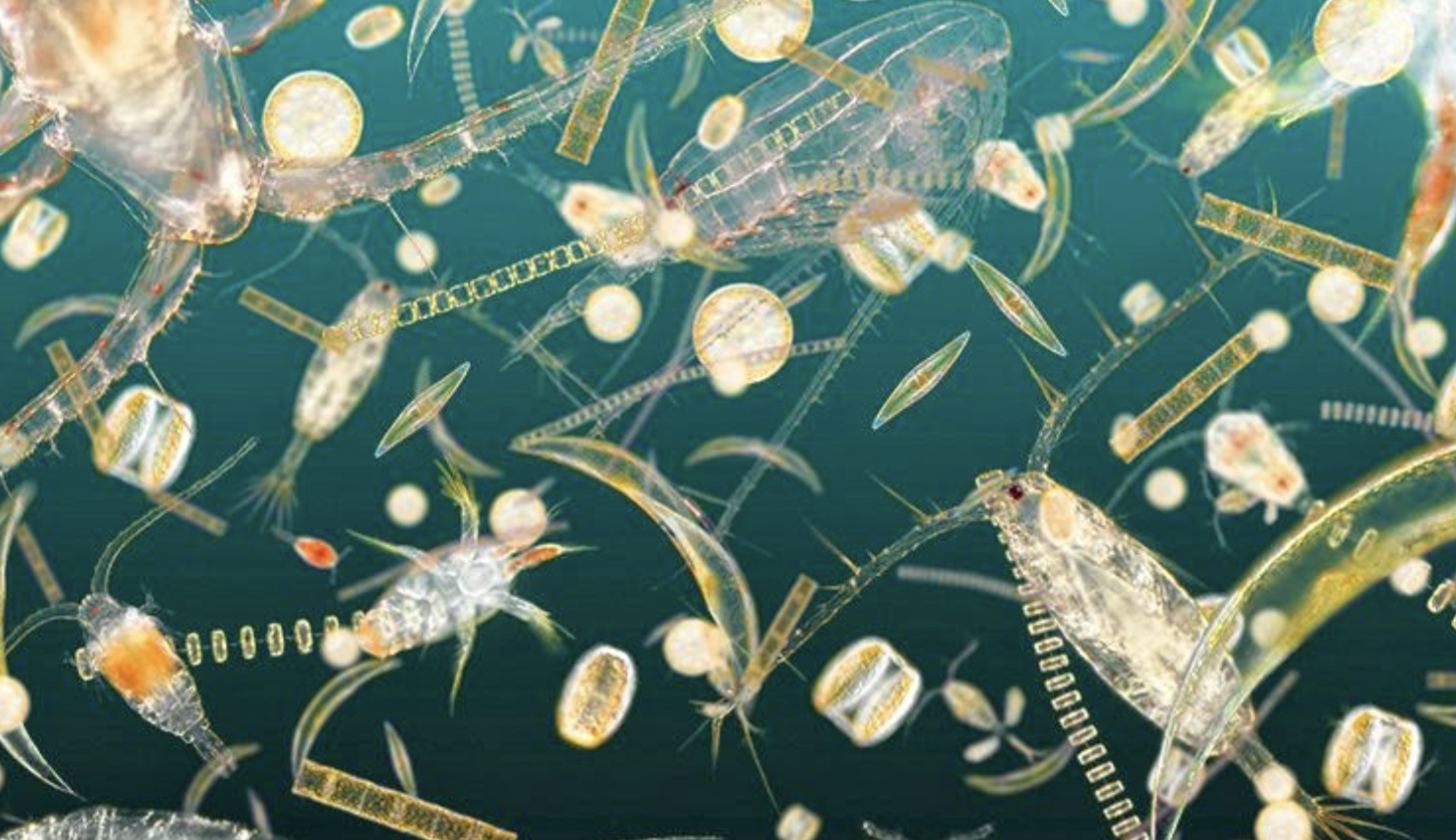 Plankton
Example
How do plankton impact my life?
[Speaker Notes: Here is the Frayer Model with a picture of plankton.]
Directions: Choose the correct definition of plankton from the choices below.
A
Any living thing that lives in the ocean
B
A natural, large body of water surrounded by land
C
Tiny organisms that float or drift in the water
D
Any living thing
[Speaker Notes: Choose the correct definition of plankton from the choices below.]
Directions: Choose the correct definition of plankton from the choices below.
A
Any living thing that lives in the ocean
B
A natural, large body of water surrounded by land
C
Tiny organisms that float or drift in the water
D
Any living thing
[Speaker Notes: “Tiny organisms that float or drift in the water” is correct! This is the definition of plankton.]
Picture
Definition
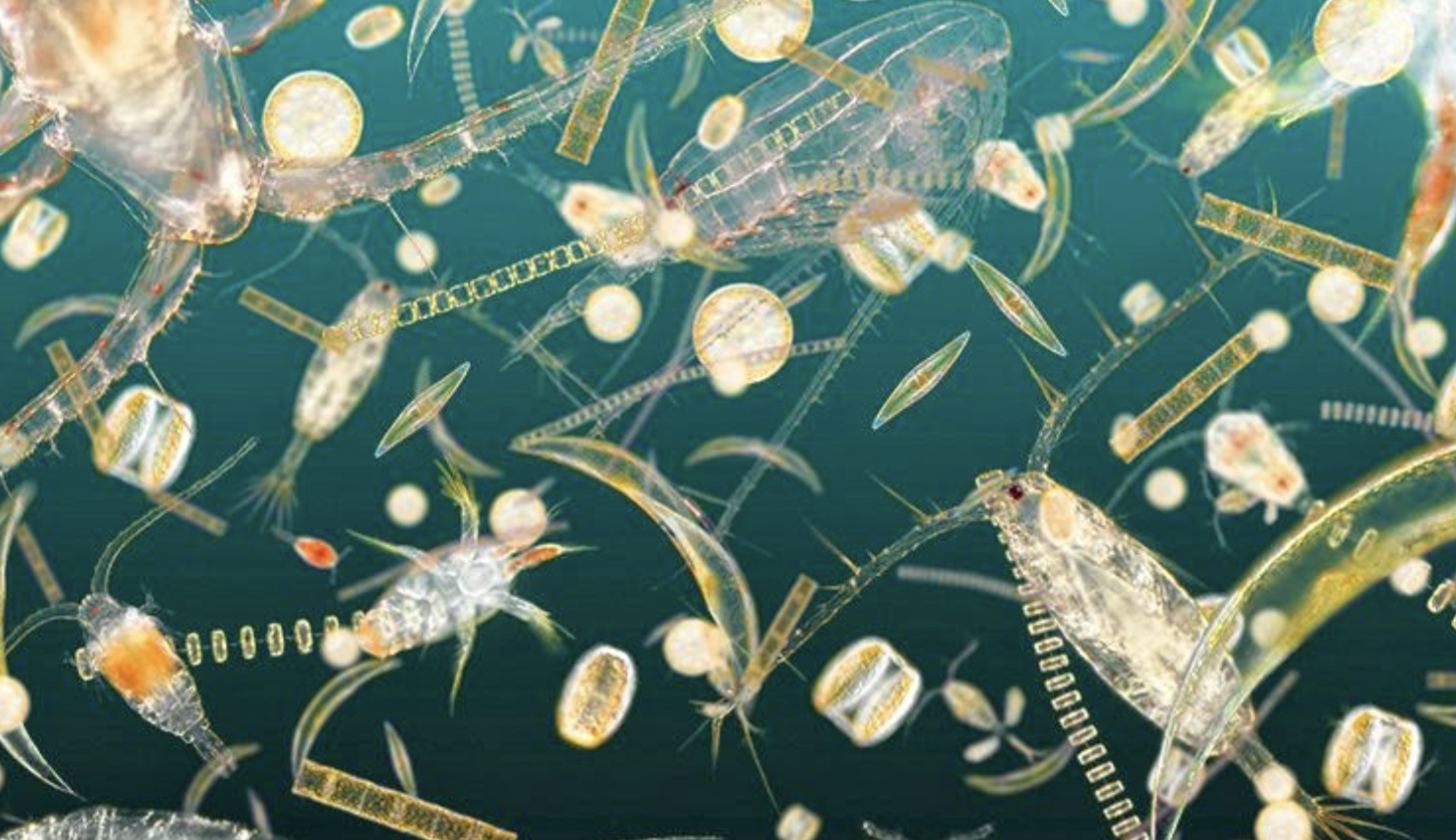 Tiny organisms that float or drift in the water
Plankton
Example
How do plankton impact my life?
[Speaker Notes: Here is the Frayer Model with a picture and the definition filled in for plankton : Tiny organisms that float or drift in the water]
Directions: Choose the correct example of  plankton from the choices below.
A
A copepod
B
A whale
C
A tiger
D
A lizard
[Speaker Notes: Choose the correct example of plankton from the choices below.]
Directions: Choose the correct example of  plankton from the choices below.
A
A copepod
B
A whale
C
A tiger
D
A lizard
[Speaker Notes: “A copepod” is correct! This is an example of plankton.]
Picture
Definition
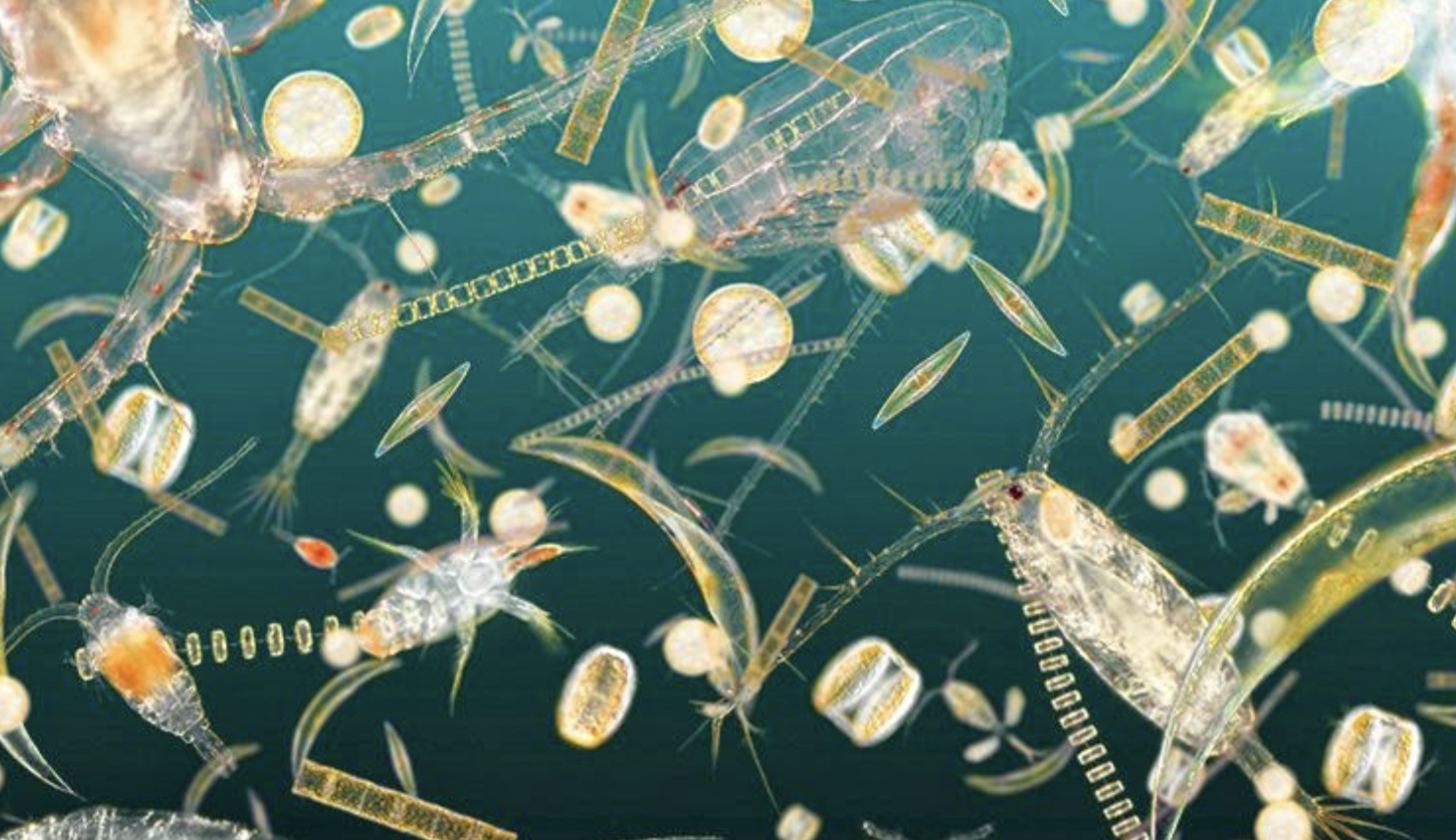 Tiny organisms that float or drift in the water
Plankton
A copepod
Example
How do plankton impact my life?
[Speaker Notes: Here is the Frayer Model with a picture, definition, and an example of plankton: A copepod.]
Directions: Choose the correct response for “How do plankton impact my life?” from the choices below.
A
Plankton help us to learn how to drive.
B
Plankton help make the oxygen we breathe.
C
Plankton make the Wi-Fi we use to access the internet
D
Plankton build underwater habitats for marine organisms and that makes me happy.
[Speaker Notes: Choose the one correct response for “how do plankton impact my life?” from these four choices.]
Directions: Choose the correct response for “How do plankton impact my life?” from the choices below.
A
Plankton help us to learn how to drive.
B
Plankton help make the oxygen we breathe.
C
Plankton make the Wi-Fi we use to access the internet
D
Plankton build underwater habitats for marine organisms and that makes me happy.
[Speaker Notes: “Plankton help make the oxygen we breathe.” That is correct! This is an example of how plankton impact your life.]
Picture
Definition
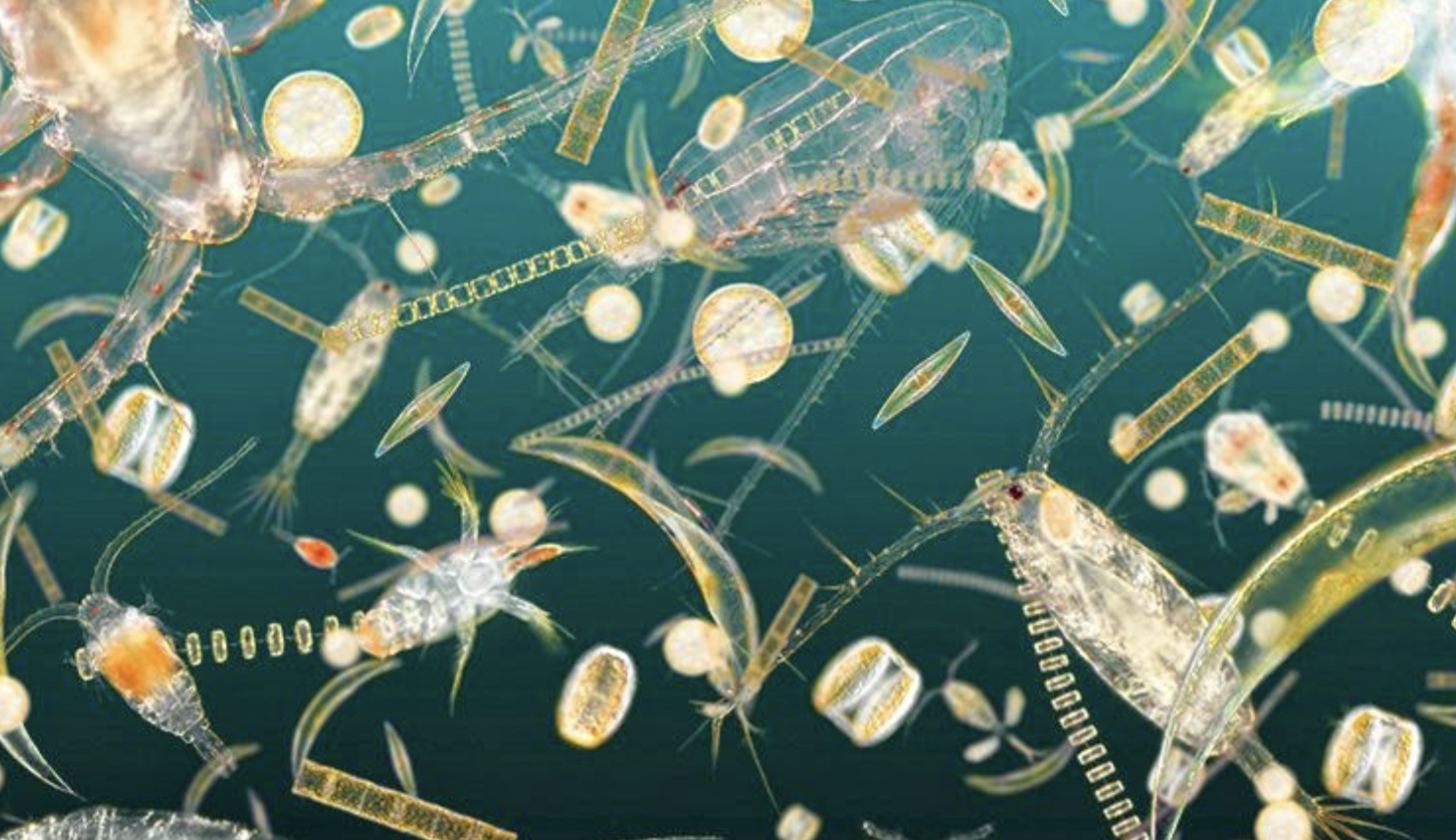 Tiny organisms that float or drift in the water
Plankton
A copepod
Plankton help make the oxygen we breathe.
Example
How do plankton impact my life?
[Speaker Notes: Here is the Frayer Model with a picture, definition, example, and a correct response to “how do plankton impact my life?”: Plankton help make the oxygen we breathe.]
Remember!!!
[Speaker Notes: So remember!]
Plankton: tiny organisms that float or drift in the water
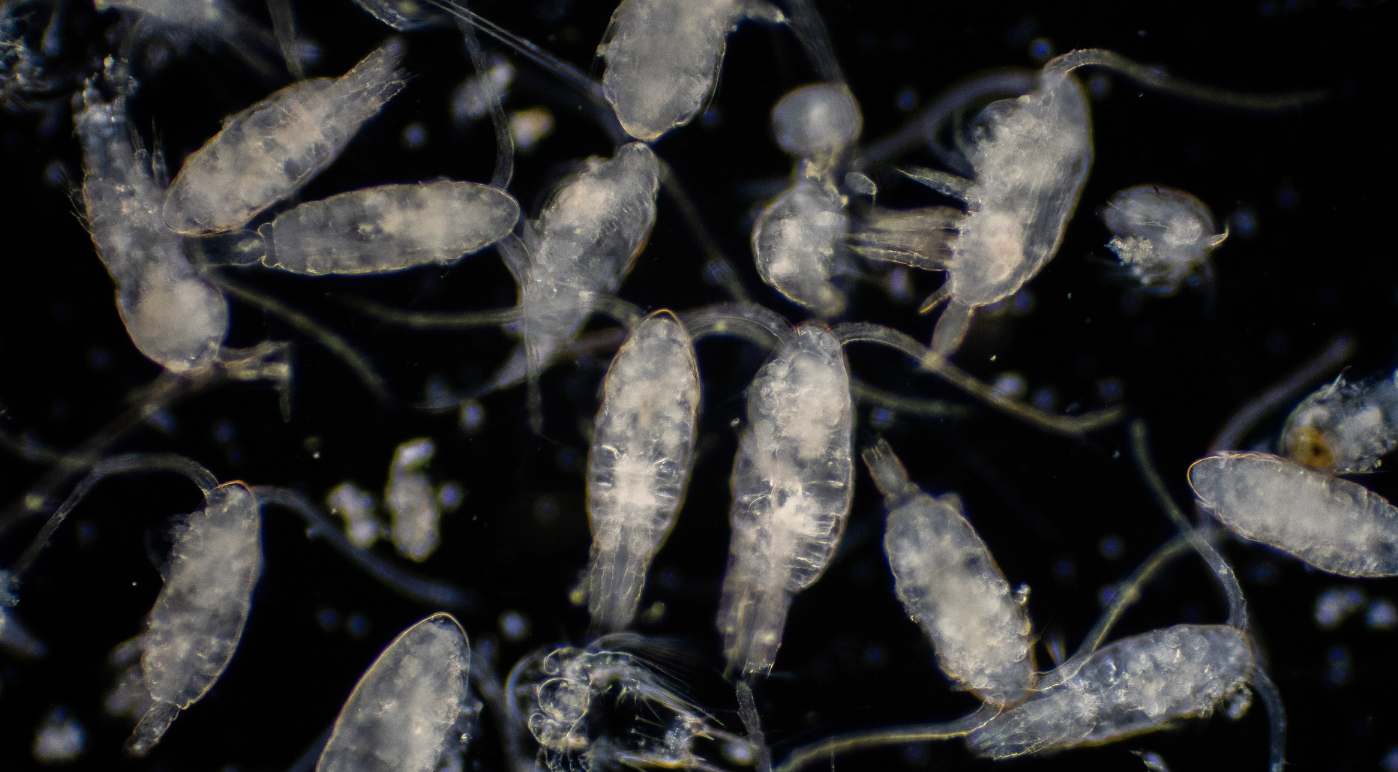 [Speaker Notes: Plankton: tiny organisms that float or drift in the water]
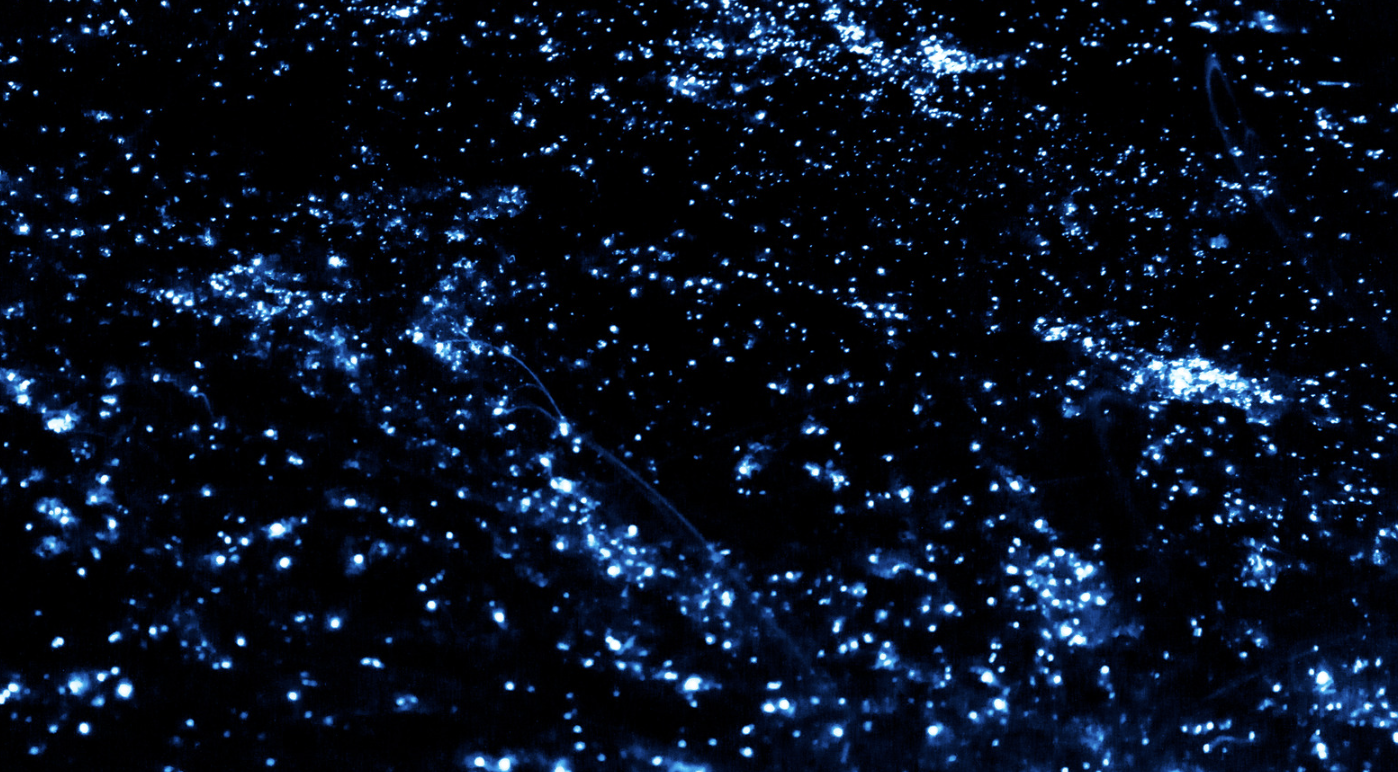 Big Question: How does the world of plankton, play an important role in helping life in the ocean and influencing the health of our entire planet?
[Speaker Notes: Our “big question” is: How does the world of plankton, play an important role in helping life in the ocean and influencing the health of our entire planet?
Does anyone have any additional examples to share that haven’t been discussed yet?

I love all these thoughtful scientific hypotheses!  Be sure to keep this question and your predictions in mind as we move through these next few lessons, and we’ll continue to revisit it.]
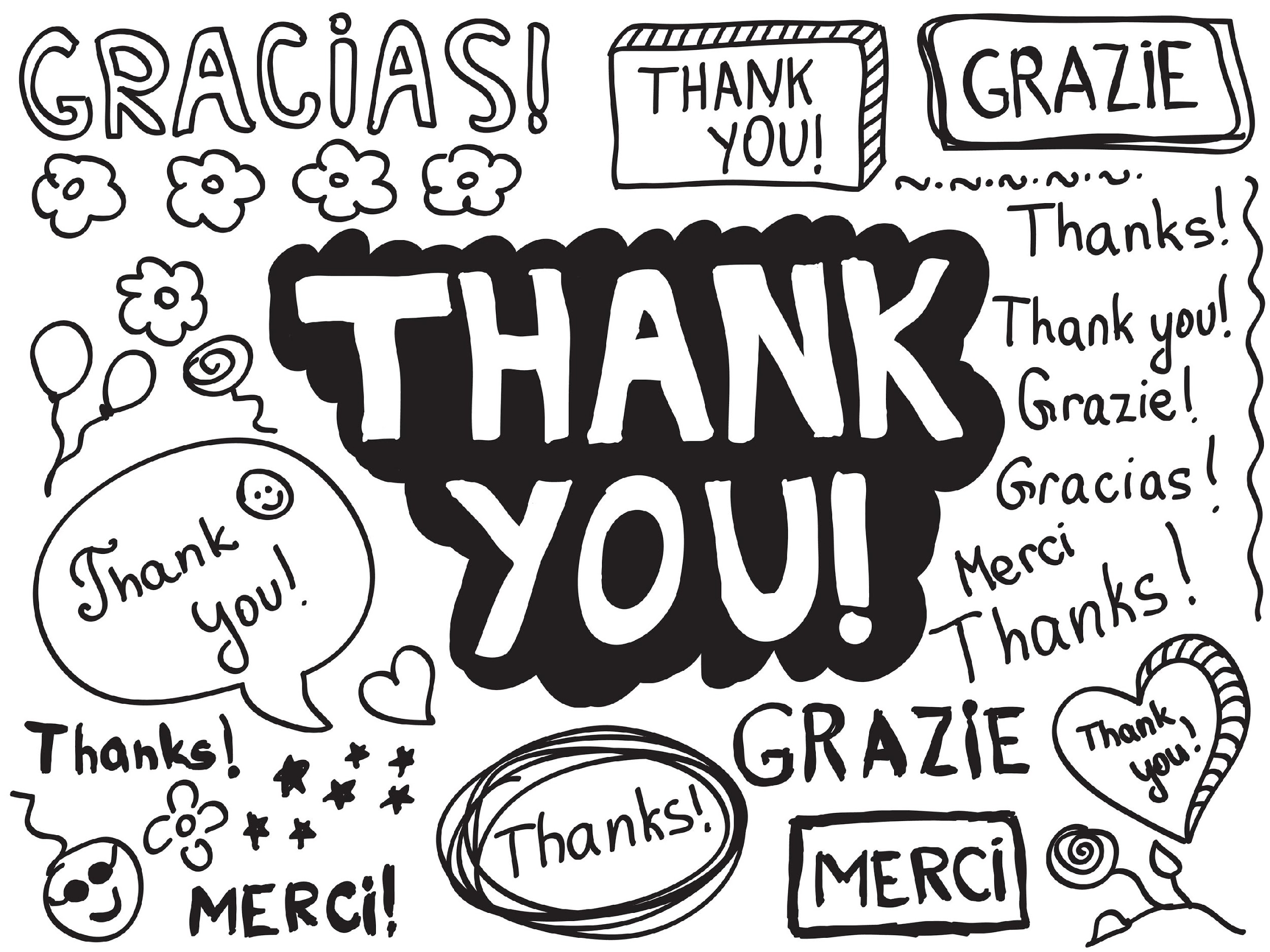 [Speaker Notes: Thanks for watching, and please continue watching CAPs available from this website.]
This Was Created With Resources From:
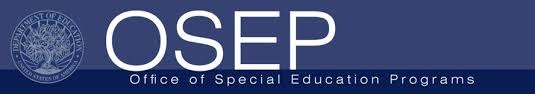 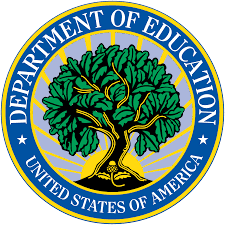 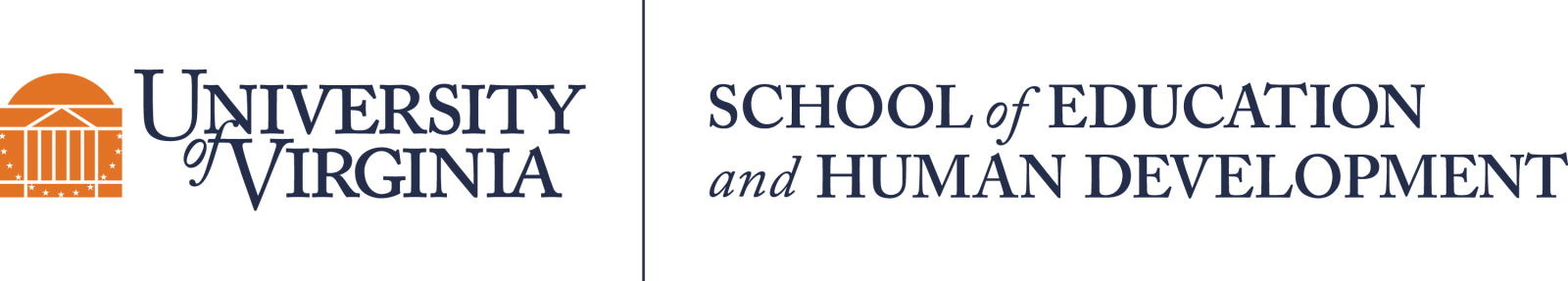 Questions or Comments

 Michael Kennedy, Ph.D.          MKennedy@Virginia.edu 
Rachel L Kunemund, Ph.D.	             rk8vm@virginia.edu